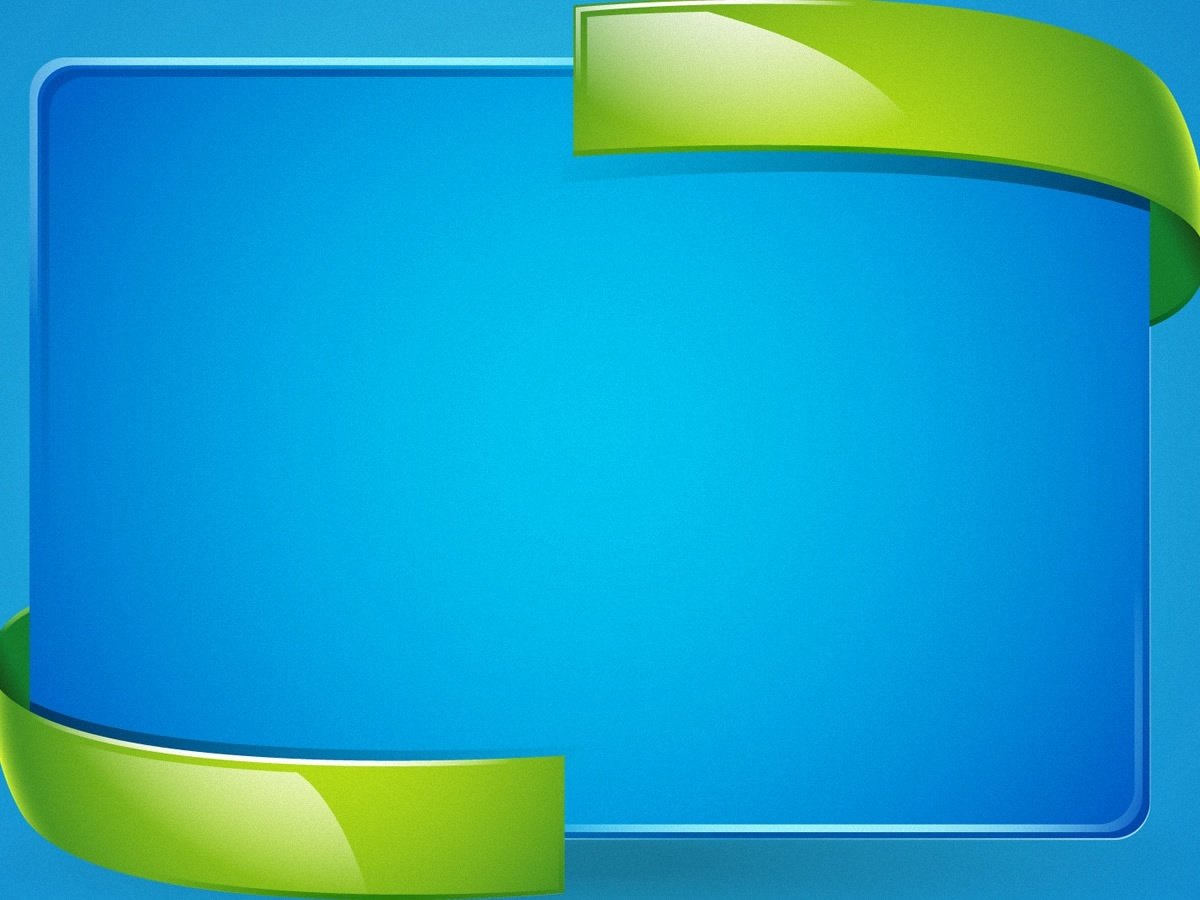 Аға тәлімгердің 2024-2025 оқу жылы бойынша І жарты жылдық 
есебі
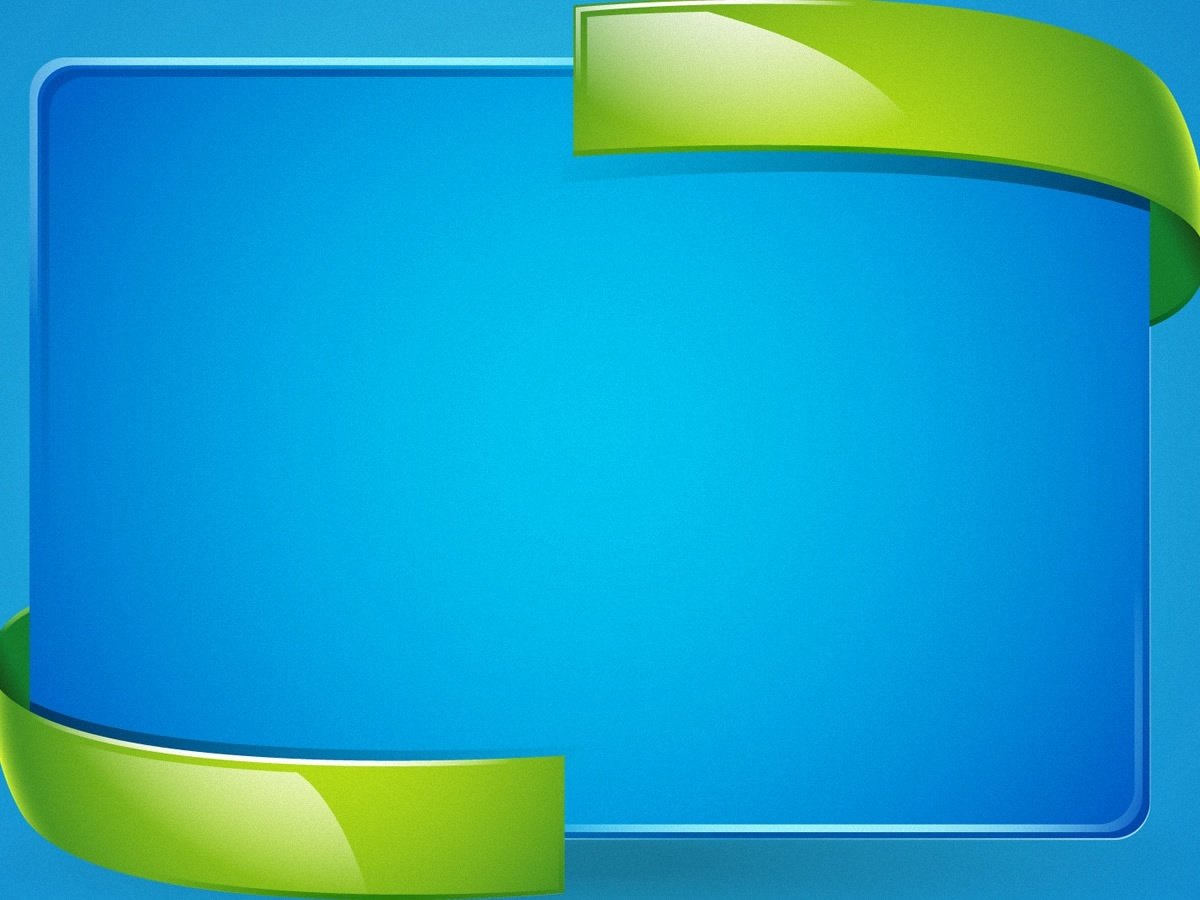 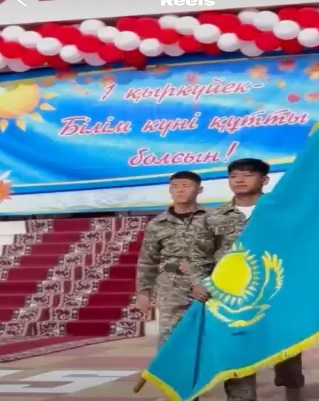 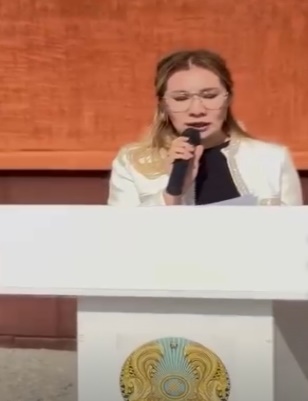 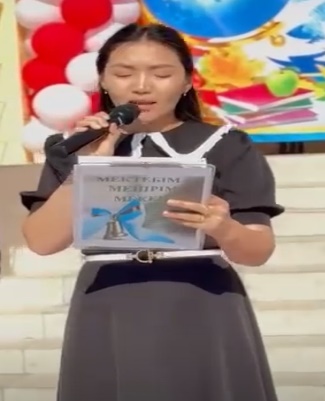 1-11 сынып оқушыларымен қатысуымен 1 қыркүйек – Білім күні мерекесіне арналған «Мектебім – мейірім мекені» тақырыбында салтанатты жиын өтті
https://www.instagram.com/reel/C_ZiHIFo_pg/?utm_source=ig_web_copy_link&igsh=MzRlODBiNWFlZA==
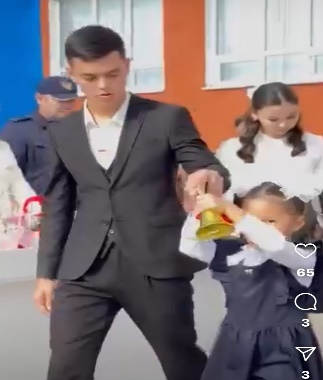 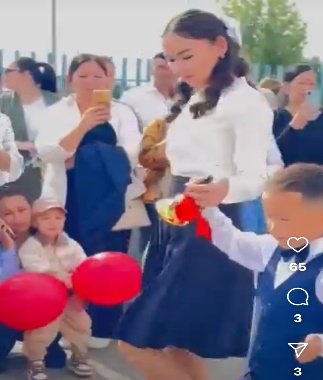 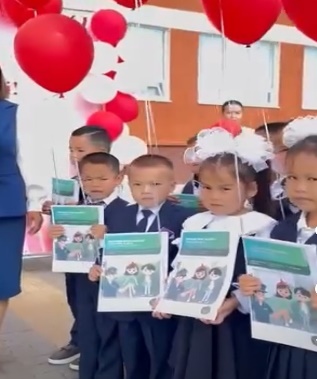 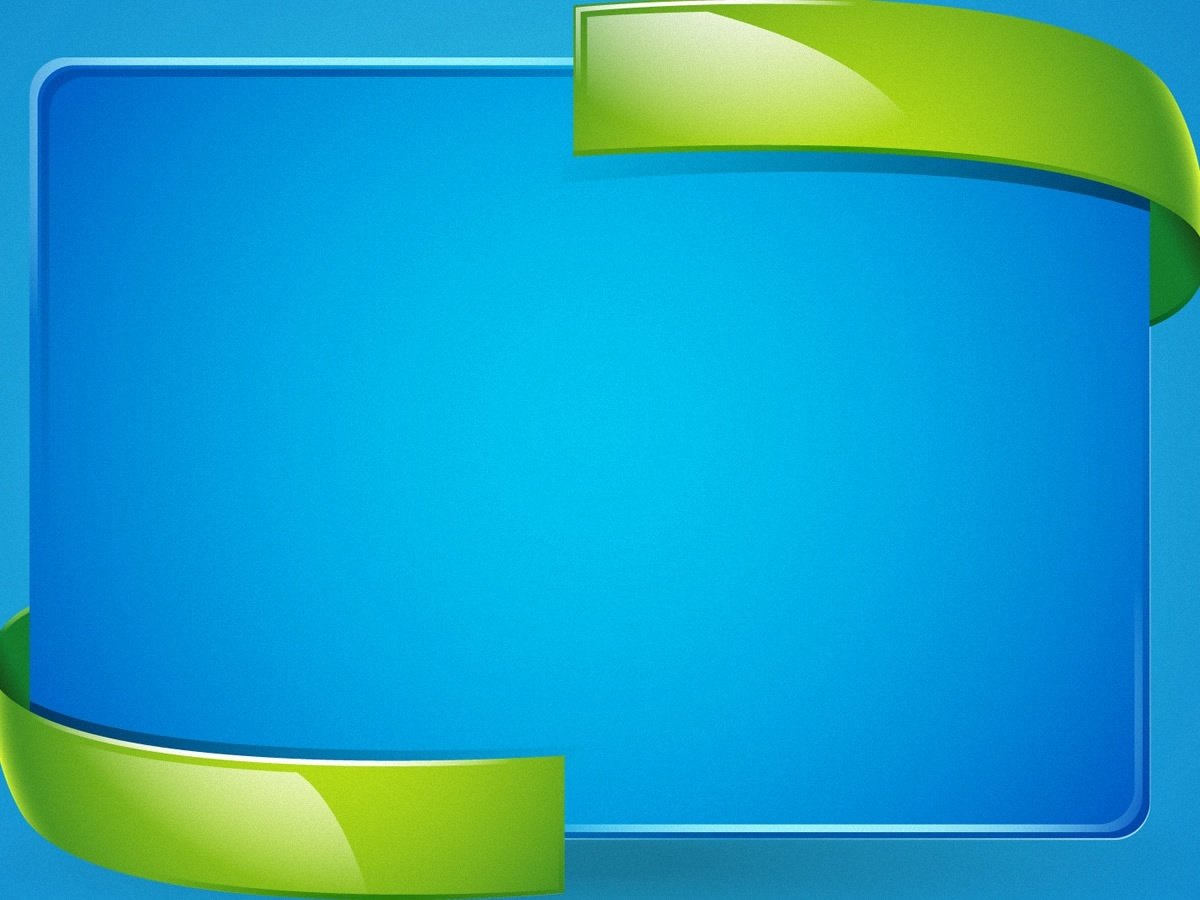 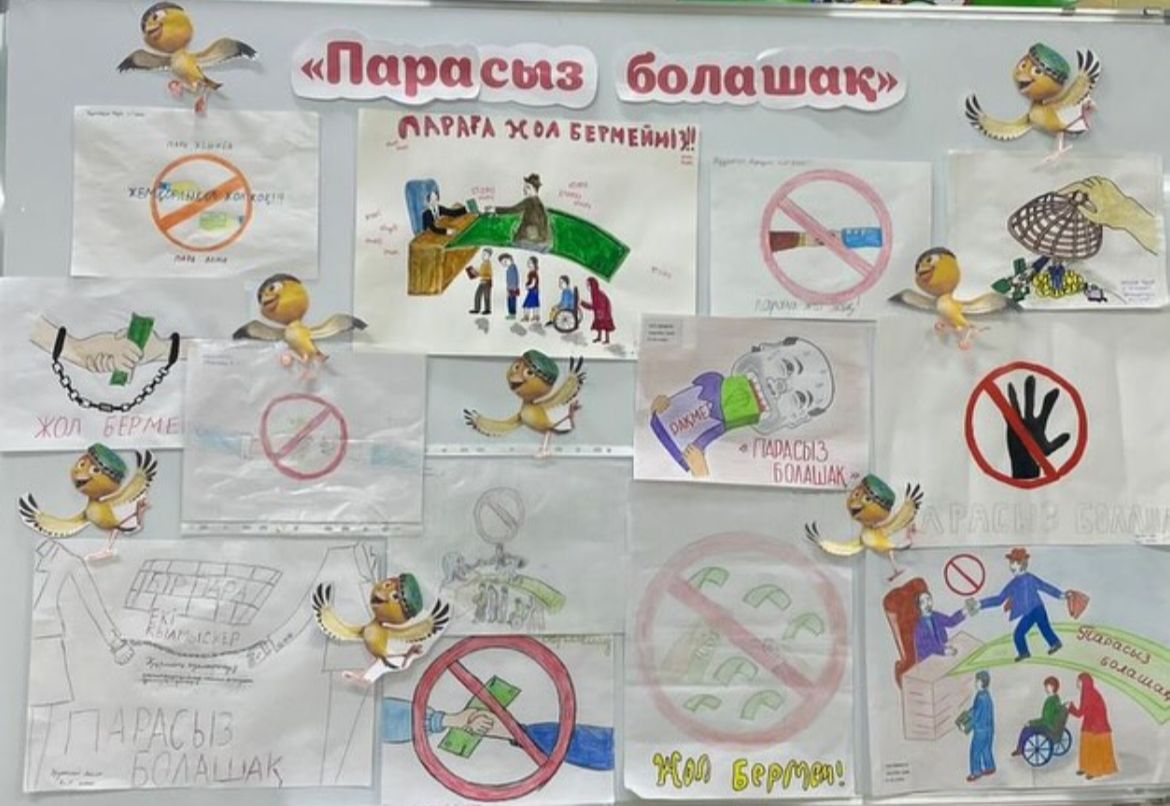 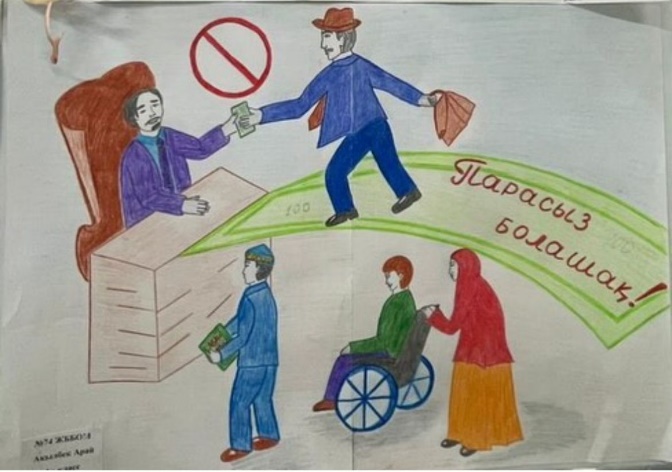 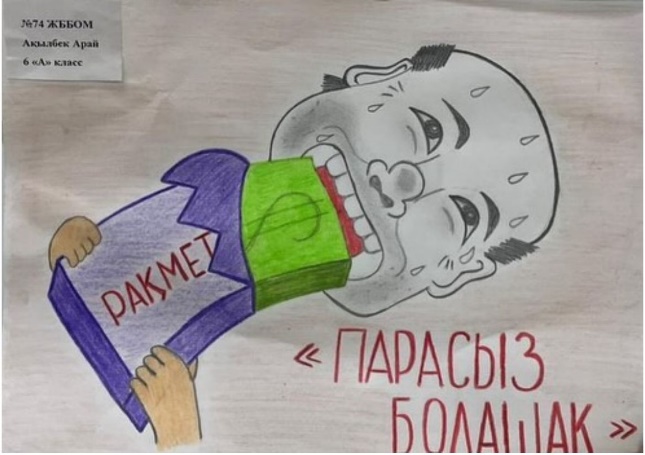 Мектебімізде “Адам бойындағы асыл қасиет - Парасаттылық” атты іс-шаралар жоспары аясында 6-7 сыныптар арасында “Парасыз болашақ” тақырыбында мектепішілік сурет байқауы өтті.https://www.instagram.com/p/C_-nJ5bM1RO/?utm_source=ig_web_copy_link&igsh=MzRlODBiNWFlZA==
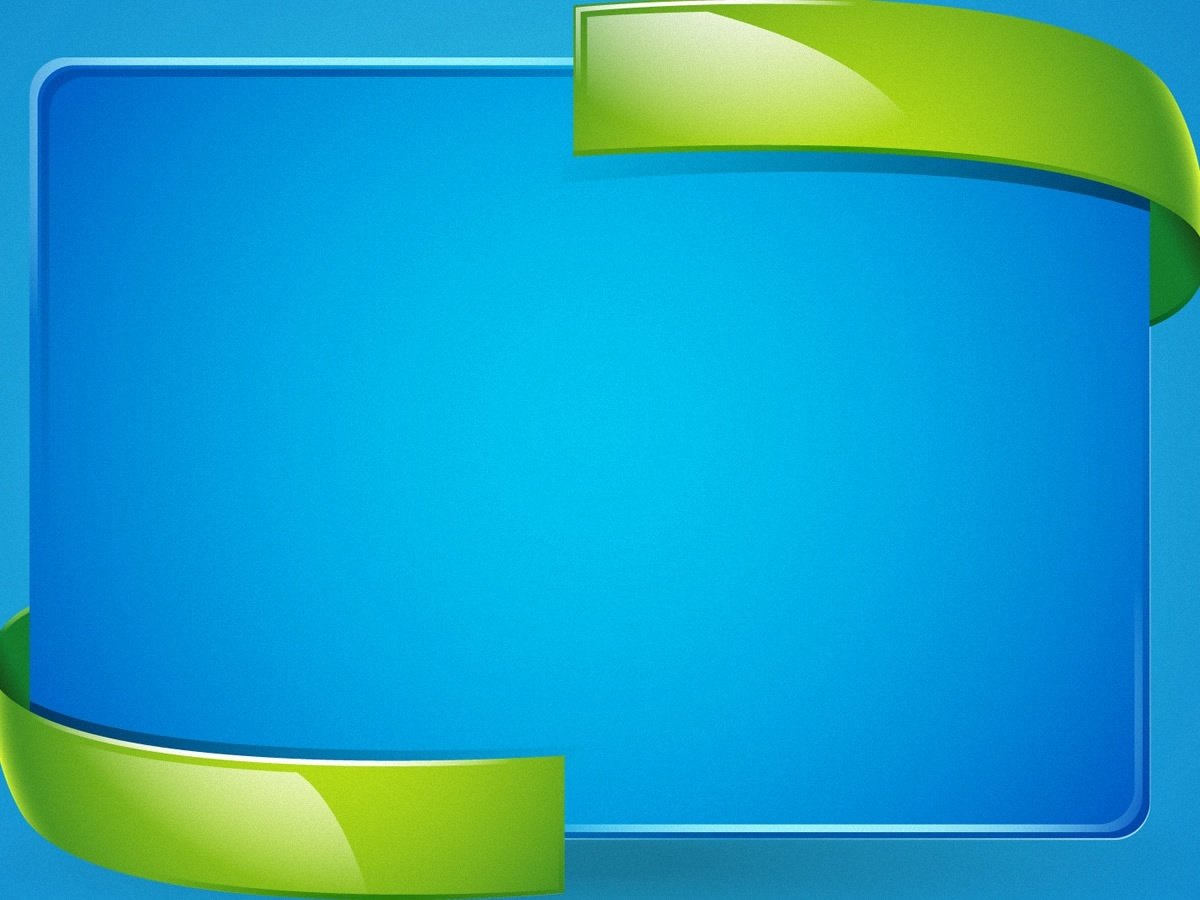 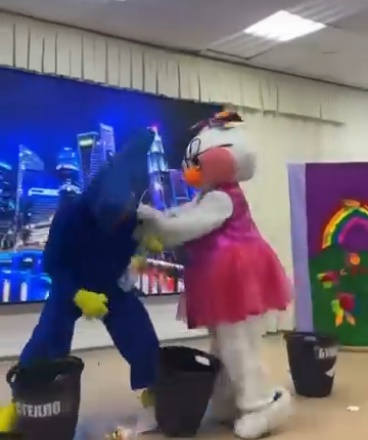 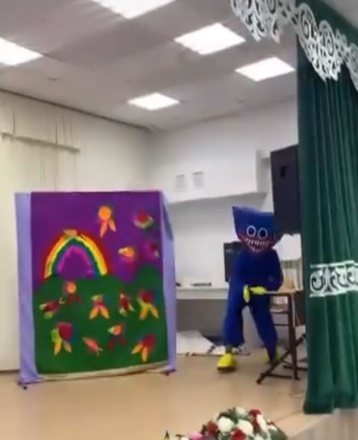 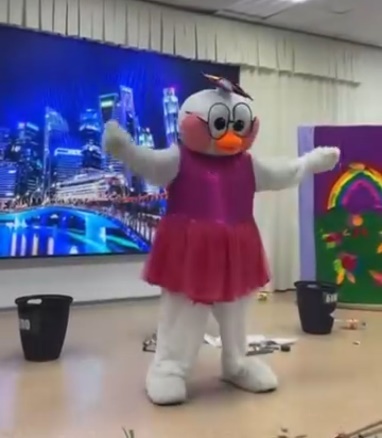 “Балалар және театр” жобасы аясында бастауыш сынып оқушыларына “Самұрық” жасөспірім театры “Человек Паук пен Бэтман” тақырыбында қызықты оқиғалар ертегі желісінен үзінді көрсетілді.https://www.instagram.com/reel/DAC2wubItK8/?utm_source=ig_web_copy_link&igsh=MzRlODBiNWFlZA==
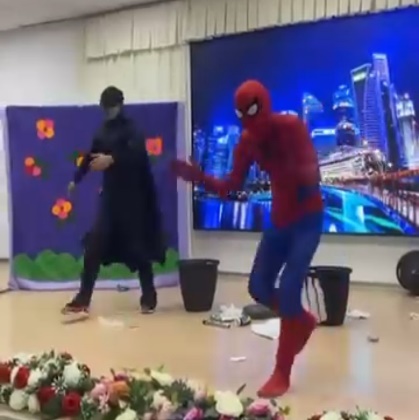 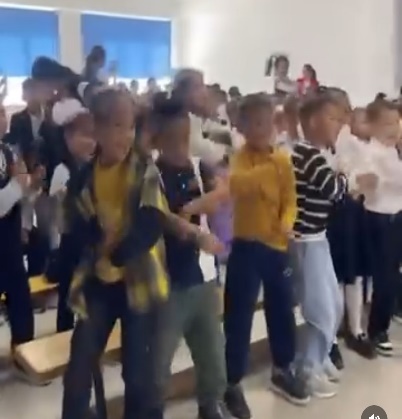 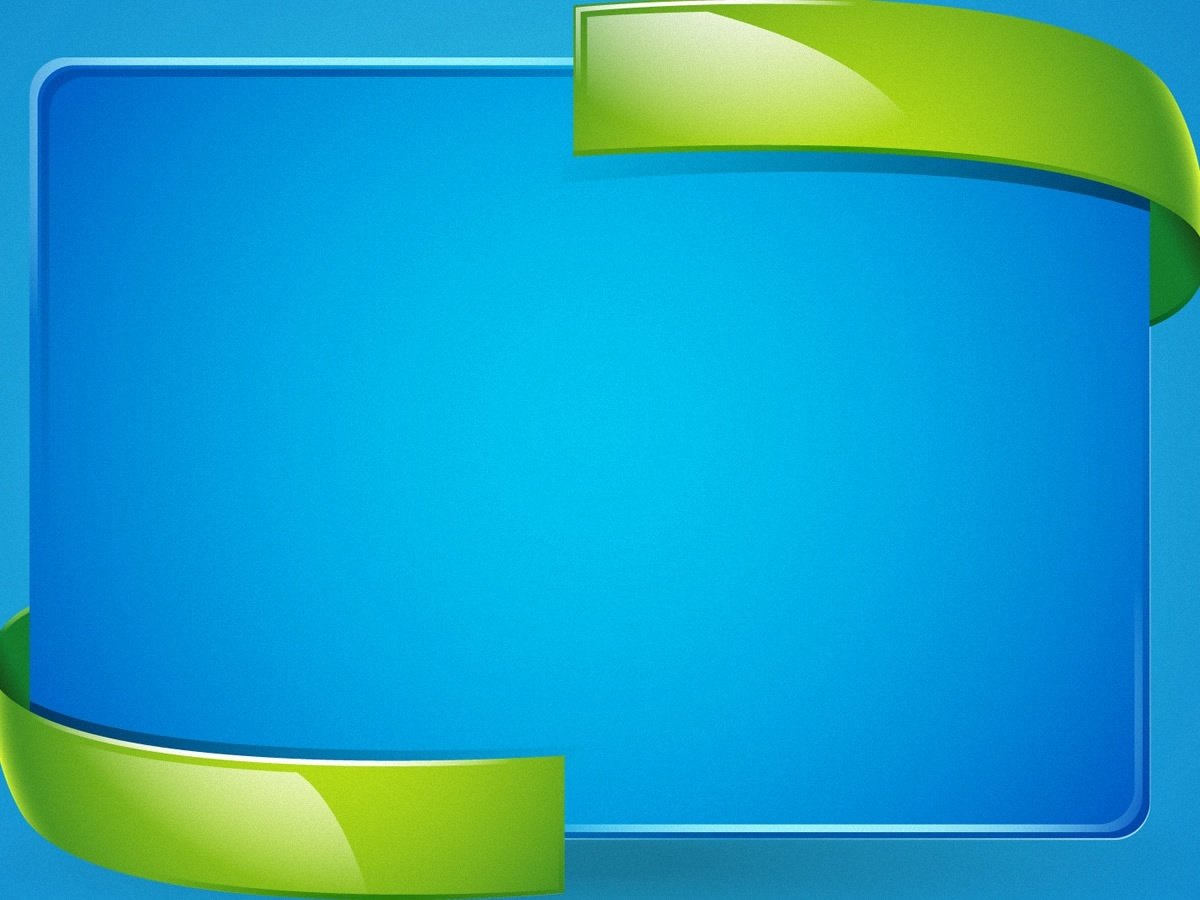 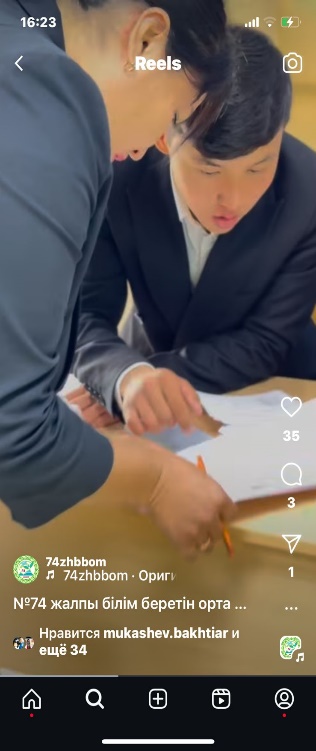 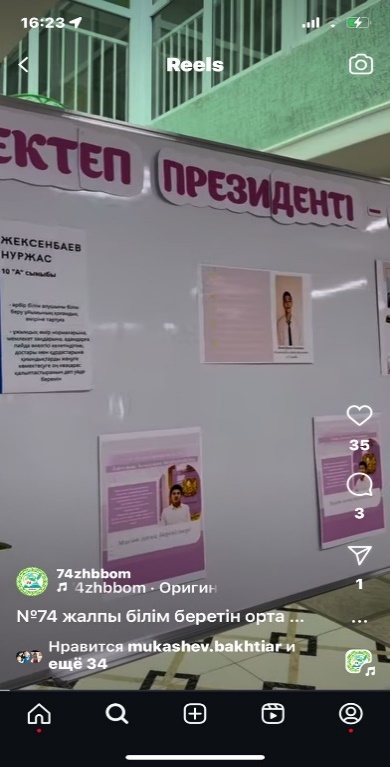 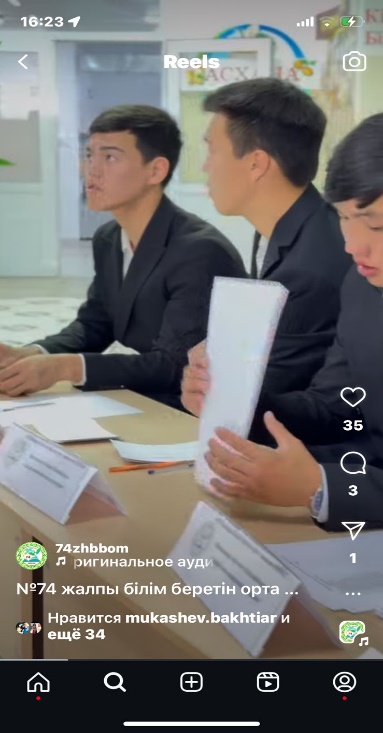 Мектебімізде қазан айында «Мектеп президенті» сайлауы өтті. Ең көп дауыс жинаған үміткер Серікқали Аяулым «Мектеп президенті» болып сайланды.
https://www.instagram.com/reel/DAki3OCMzy-/?utm_source=ig_web_copy_link&igsh=MzRlODBiNWFlZA==
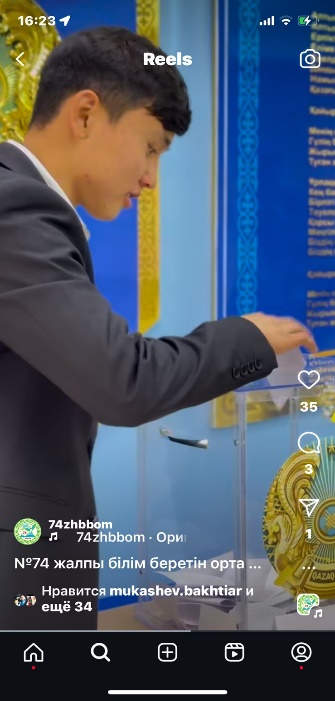 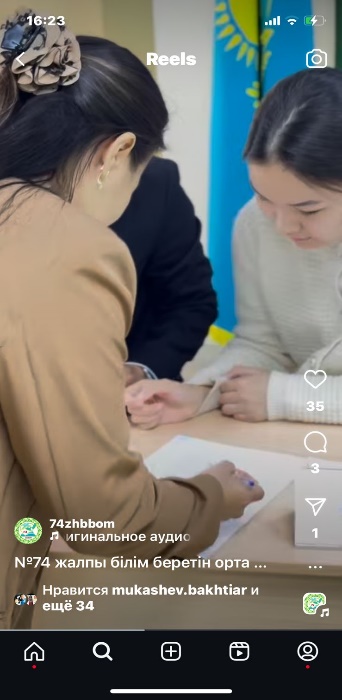 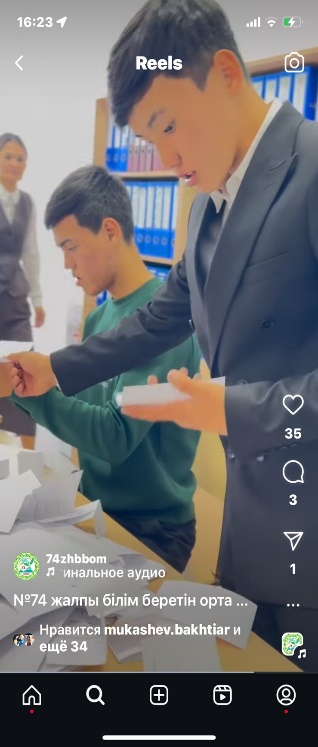 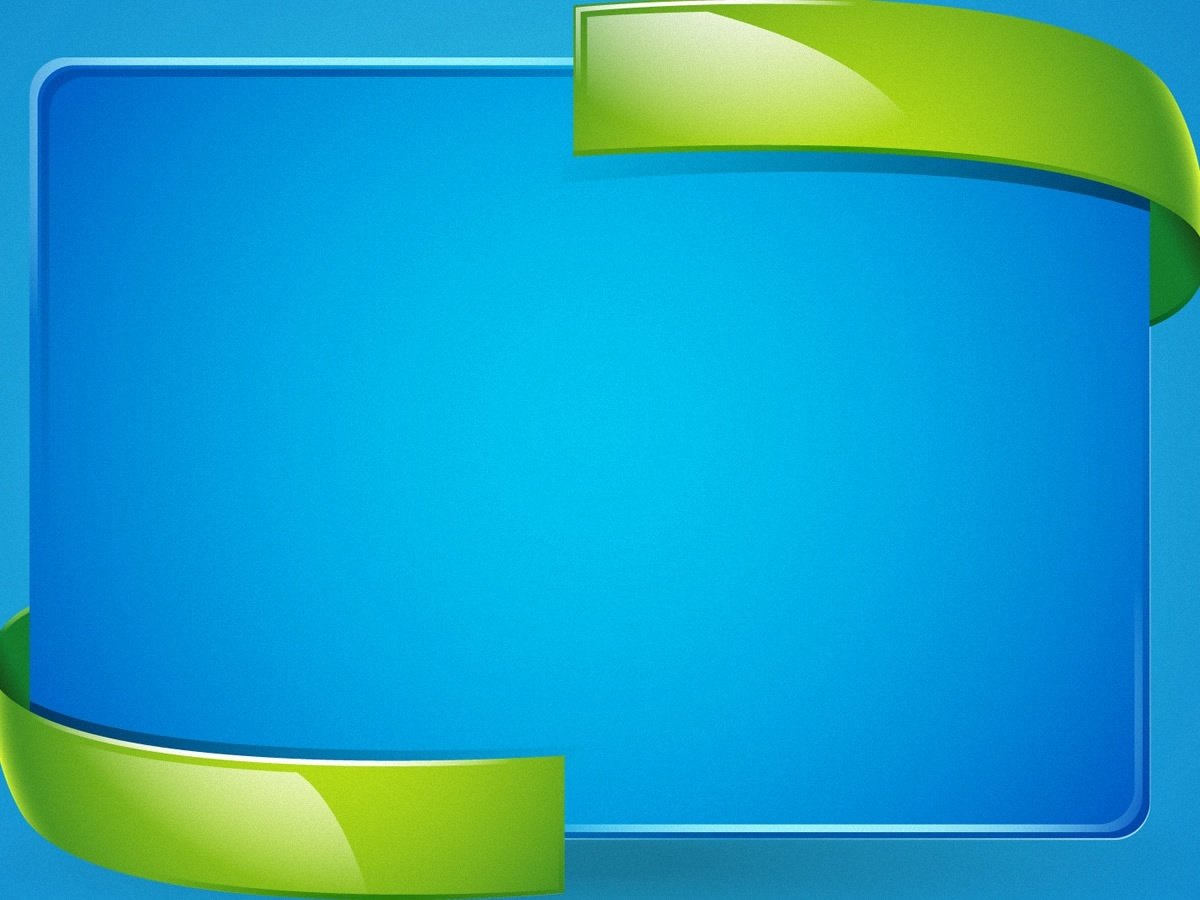 «Даналық ұстаздан» челленджі
«Ұстазым» әні орындалды.
https://www.instagram.com/reel/DApz9vxsaVX/?utm_source=ig_web_copy_link&igsh=MzRlODBiNWFlZA==
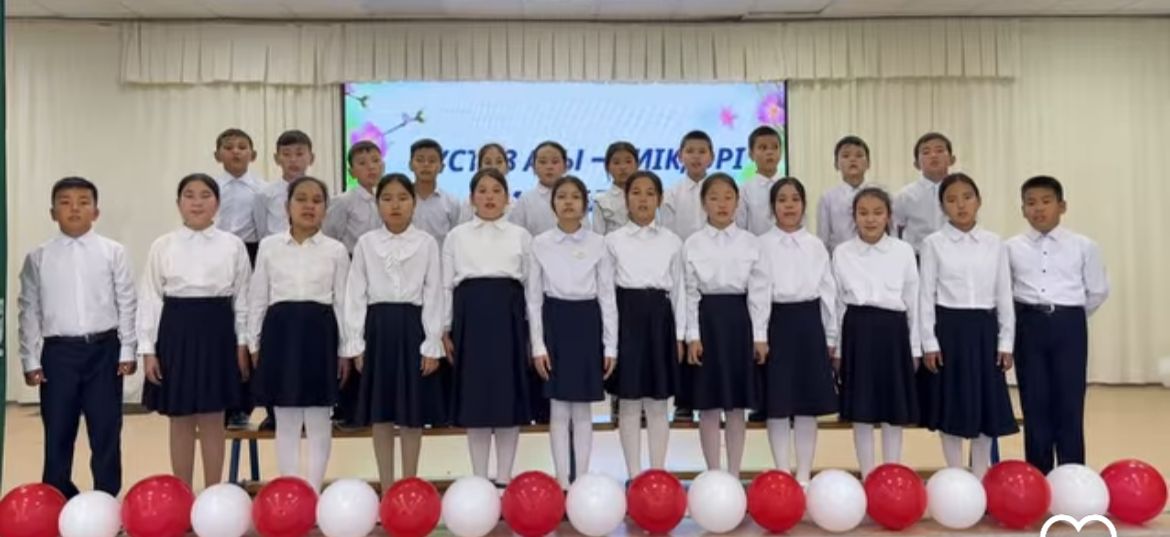 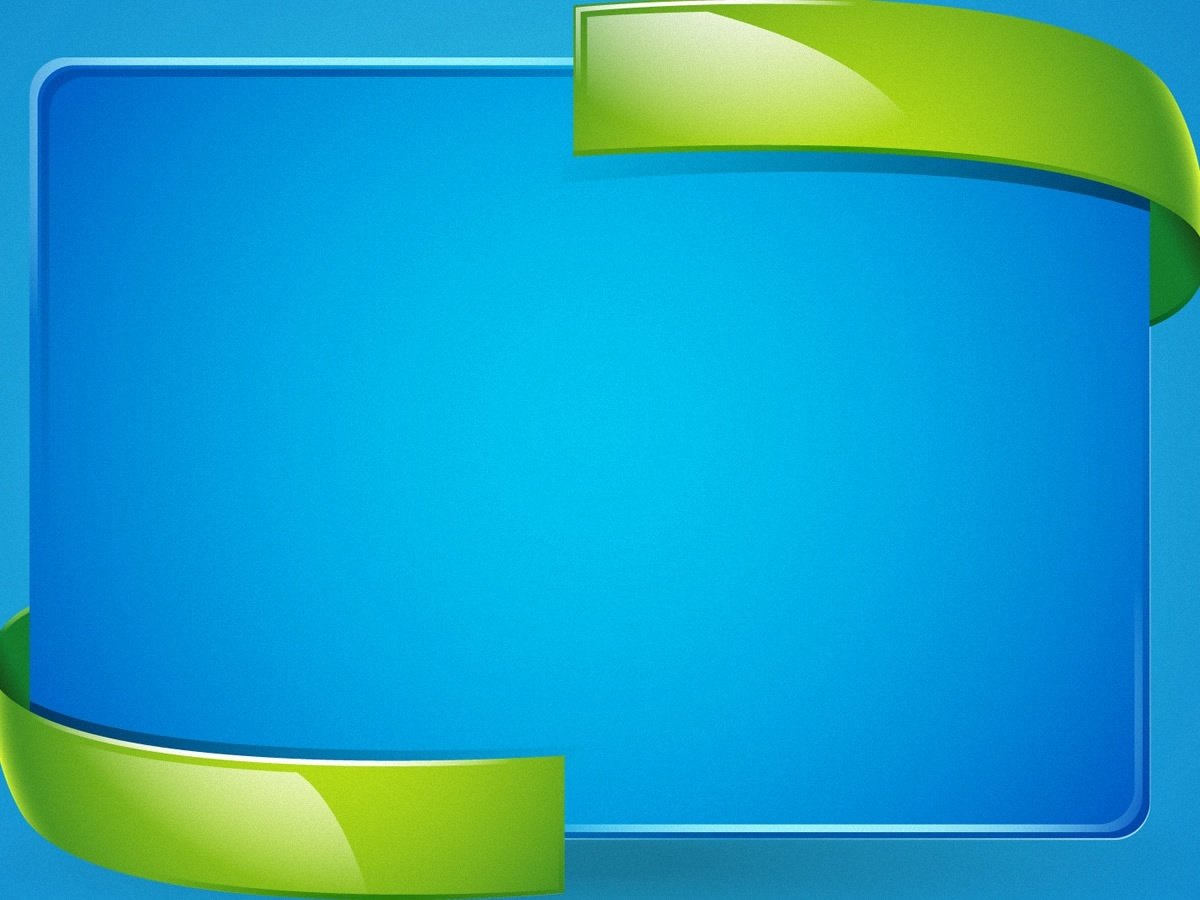 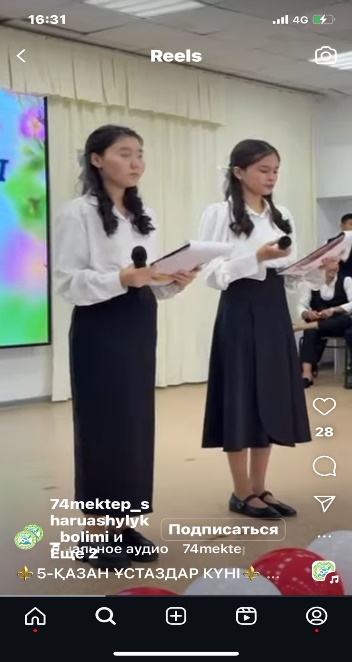 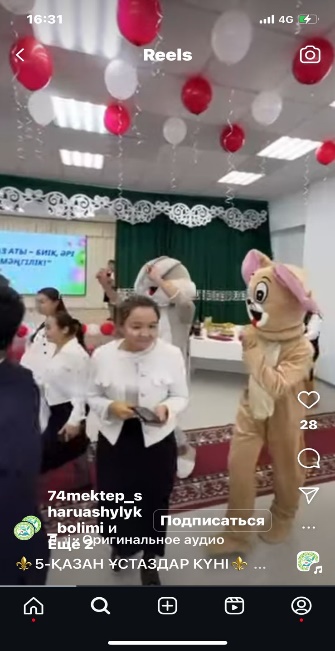 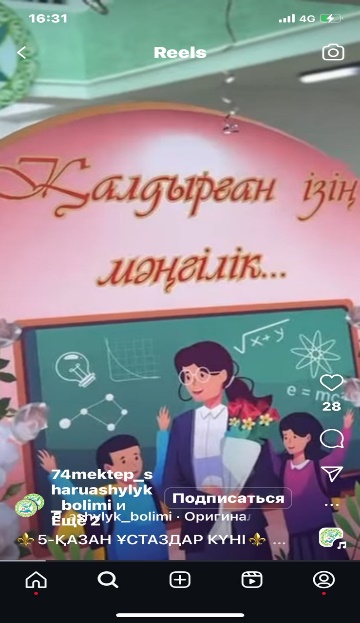 Мектебімізде 5 - қазан ұстаздар күніне орай
 «Ұстаз аты – биік, әрі мәңгілік» атты 10-11 сынып оқушыларының ұйымдастыруымен мерекелік іс-шара өтті.
https://www.instagram.com/reel/DAshi9OMubA/?utm_source=ig_web_copy_link&igsh=MzRlODBiNWFlZA==
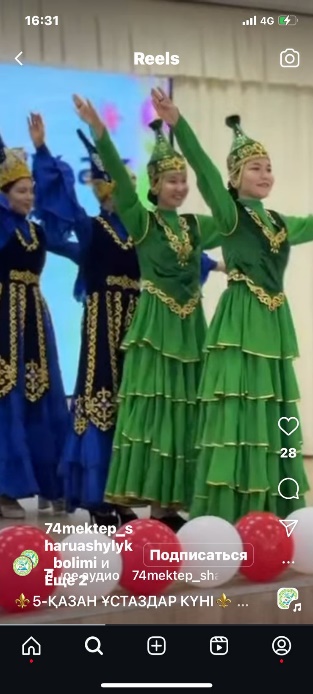 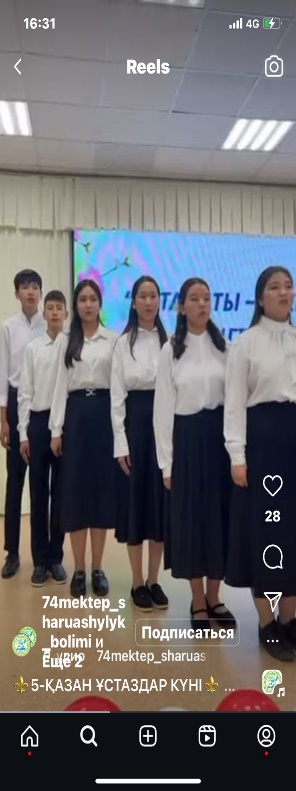 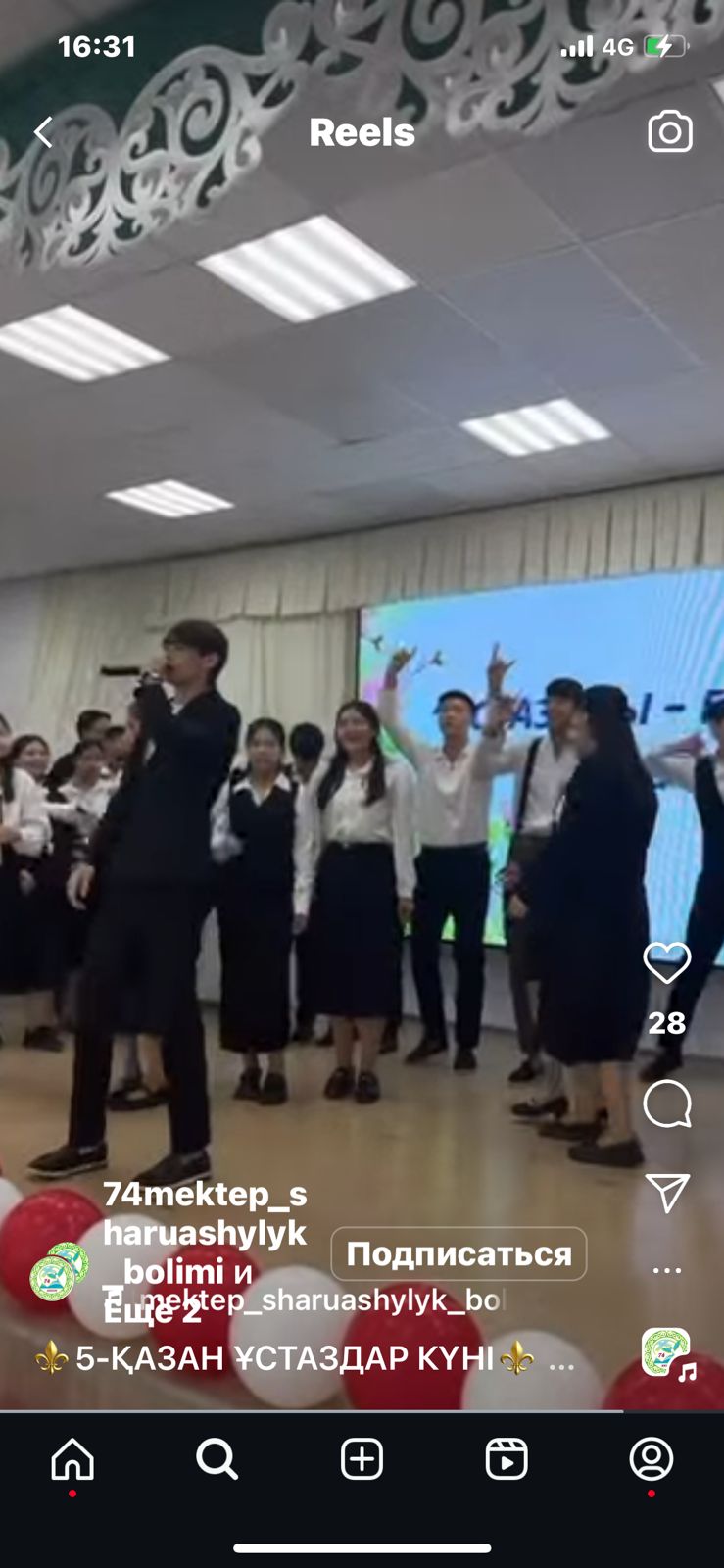 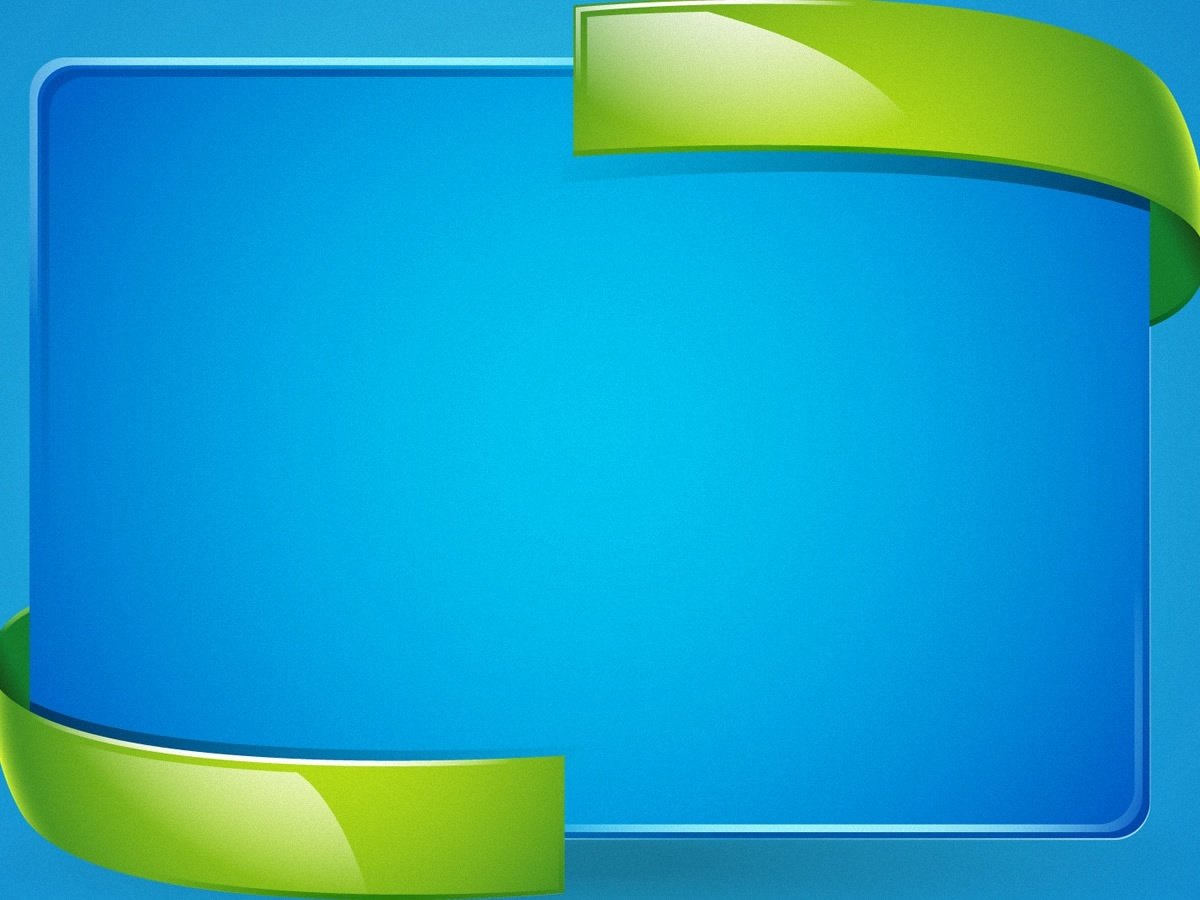 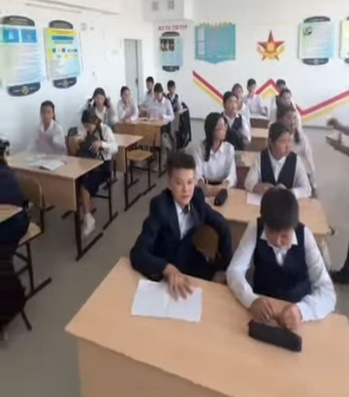 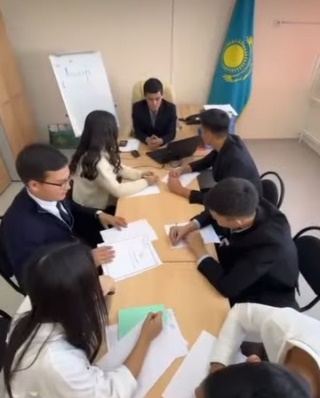 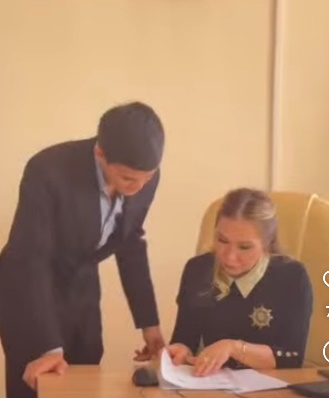 ДУБЛЕР КҮНІ
https://www.instagram.com/reel/DA0IaLgMYnk/?utm_source=ig_web_copy_link&igsh=MzRlODBiNWFlZA==
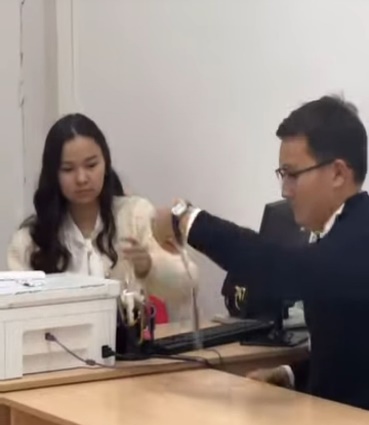 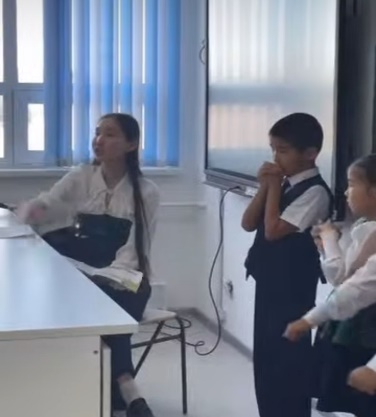 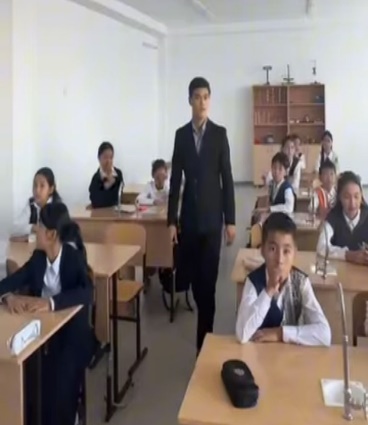 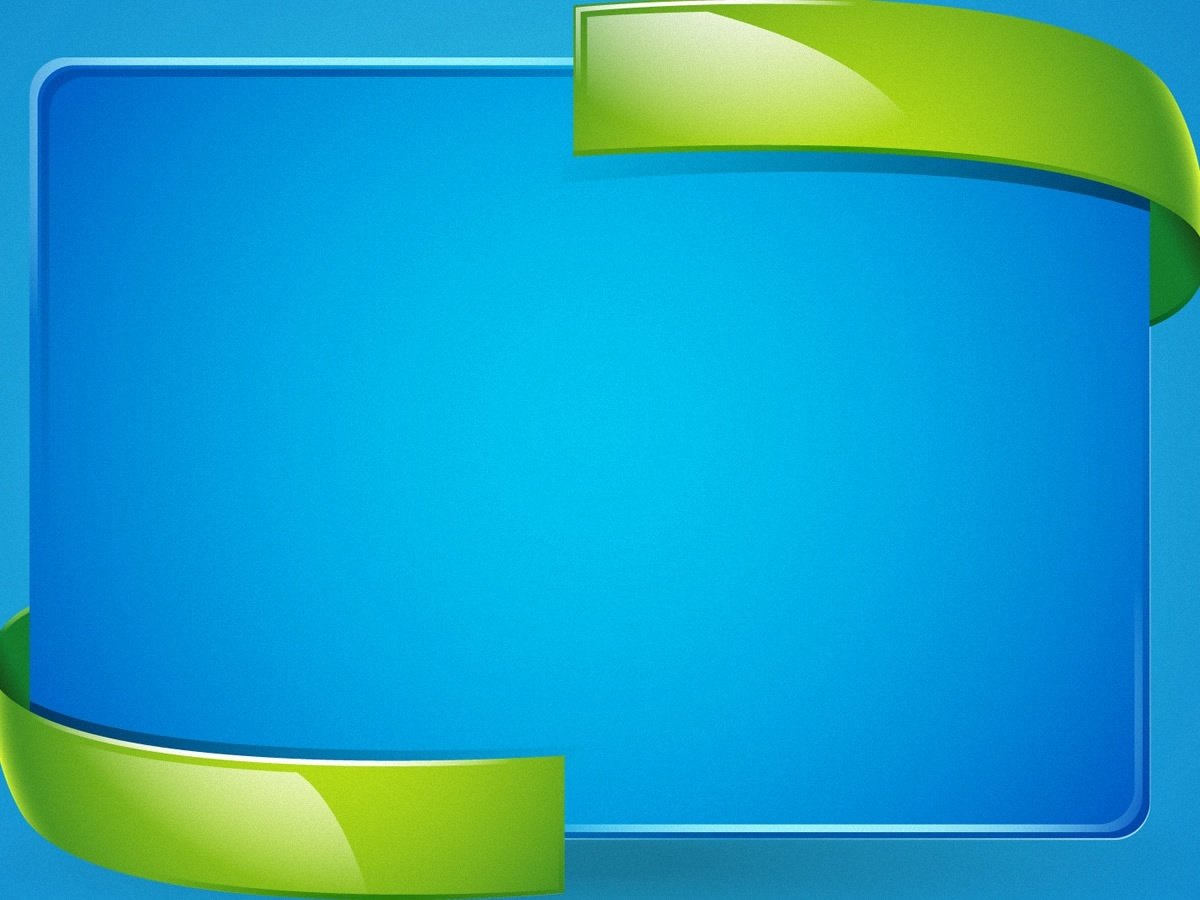 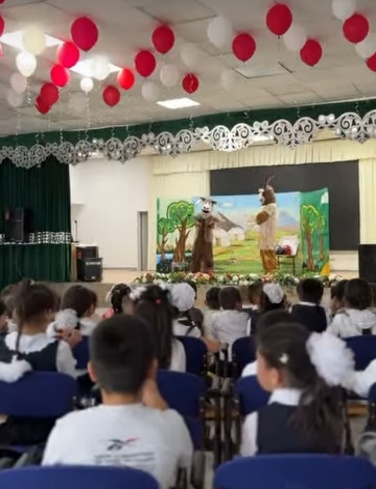 “Балалар және театр” жобасы аясында бастауыш сынып оқушыларына “Балауса” қуыршақ театры “Бақыт деген…” тақырыпта қызықты оқиғалар желісінен үзінді көрсетілді.
https://www.instagram.com/reel/DA8UwwFMFuZ/?utm_source=ig_web_copy_link&igsh=MzRlODBiNWFlZA==
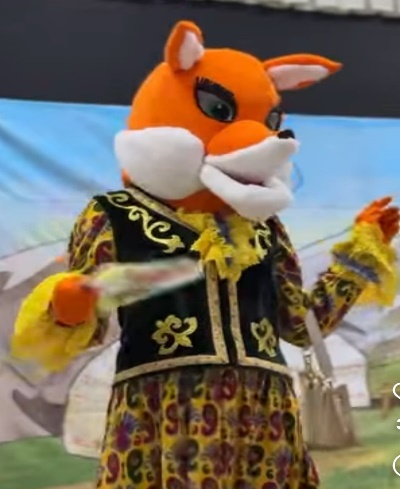 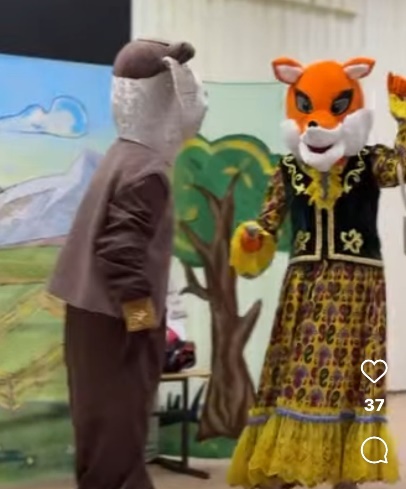 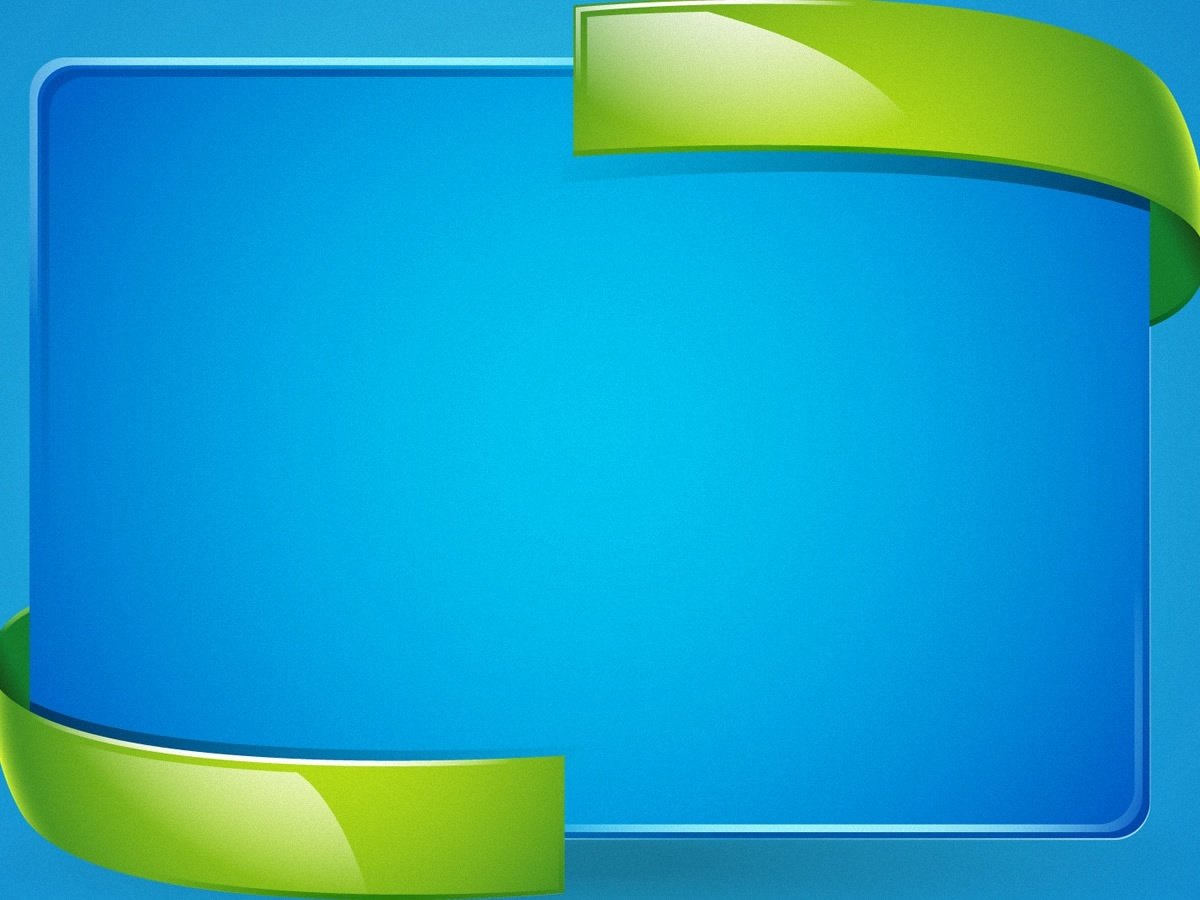 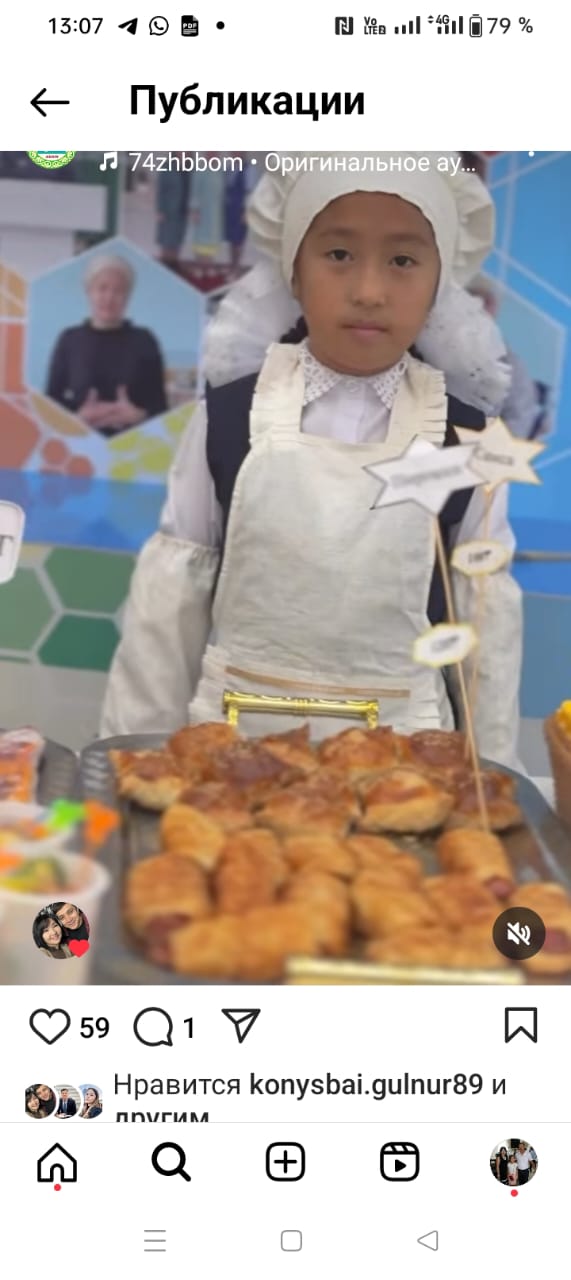 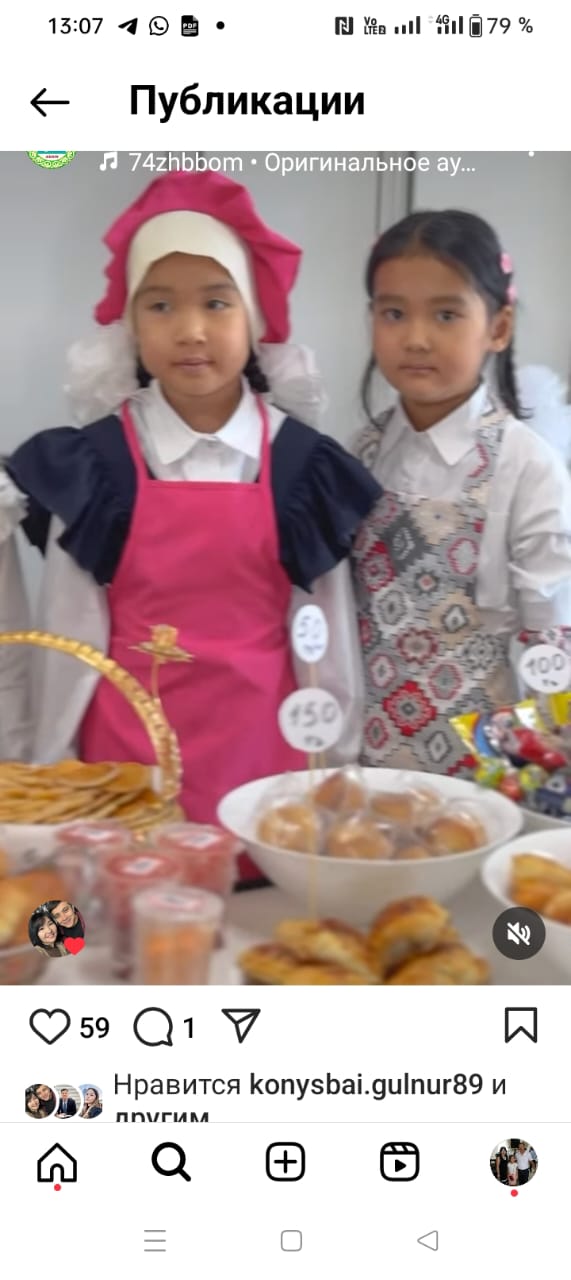 “Еңбегі адал -жас өрен” жобасы негізінде 1-11 сыныптардың қатысуымен “ Күзгі асар” қайырымдылық жәрмеңкесі ұйымдастырылды

https://www.instagram.com/reel/DBJSo3tsOkw/?utm_source=ig_web_copy_link&igsh=MzRlODBiNWFlZA==
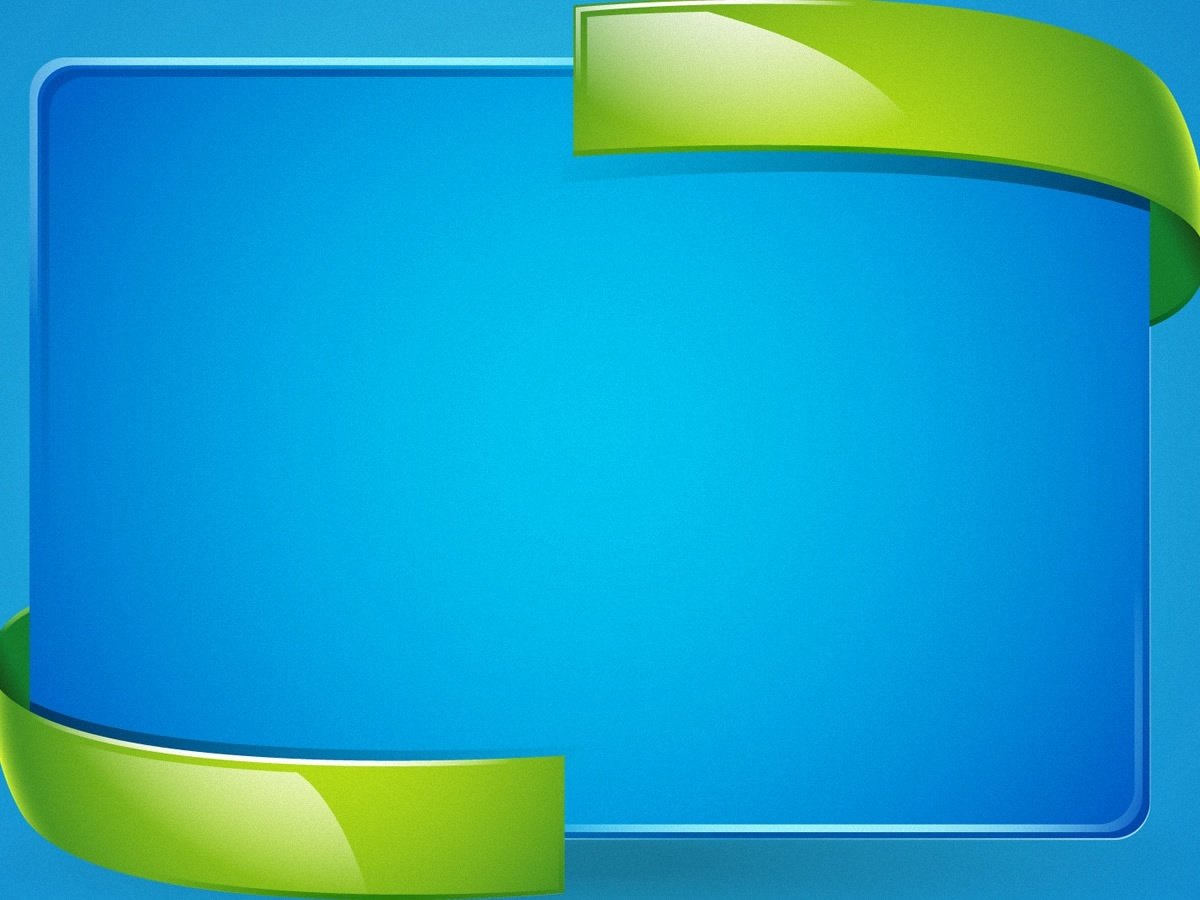 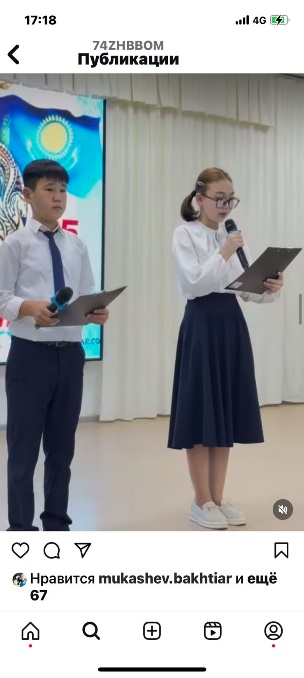 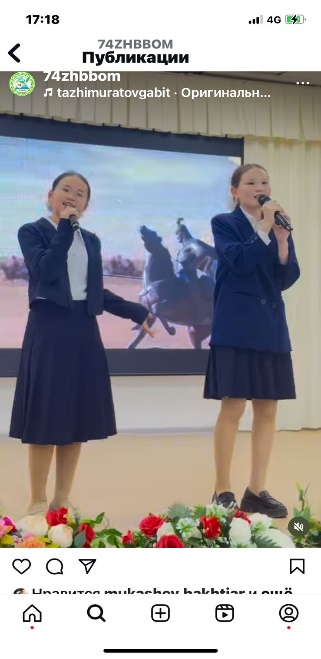 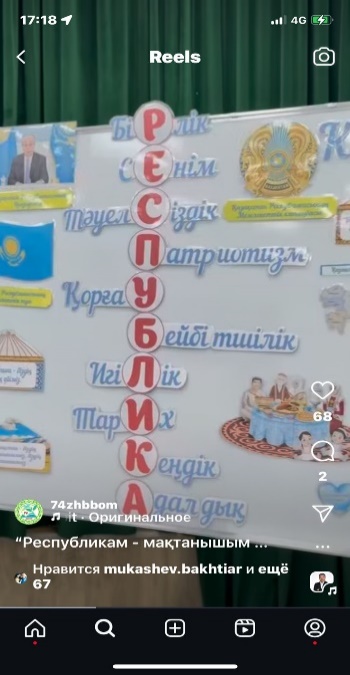 «Республикам – мақтанышым» атты республика күніне арналған апталықтың ашылу салтанаты
https://www.instagram.com/reel/DBO1tvosTbD/?utm_source=ig_web_copy_link&igsh=MzRlODBiNWFlZA==
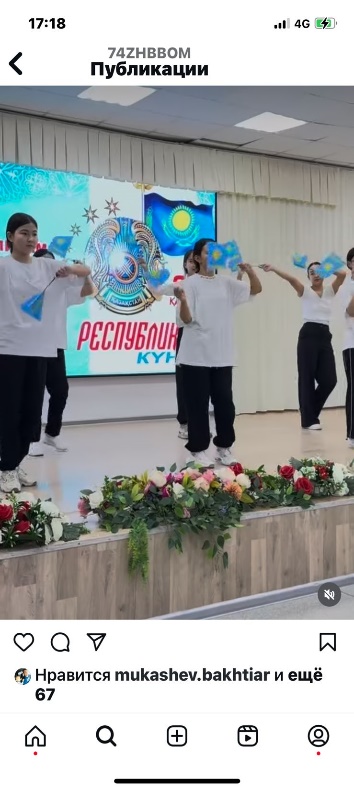 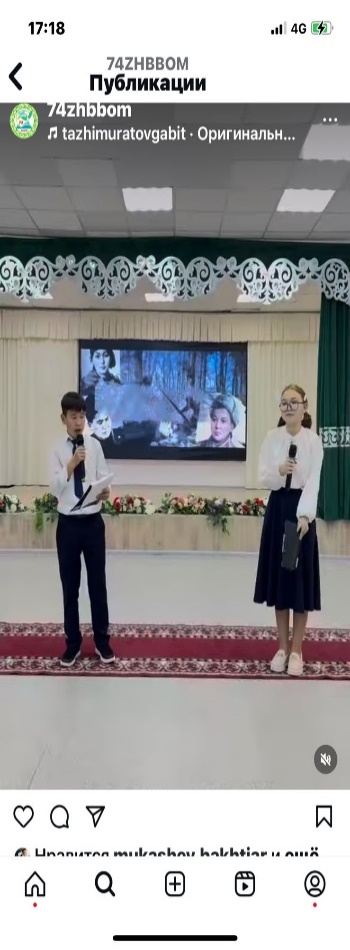 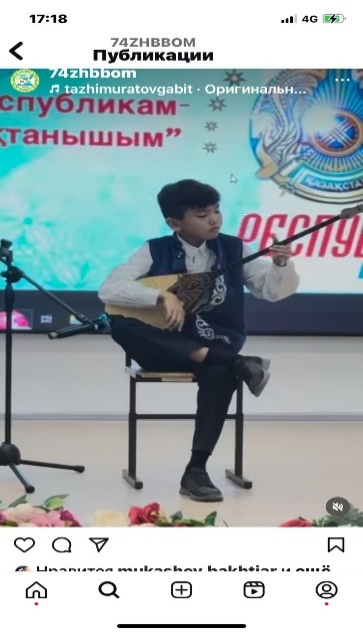 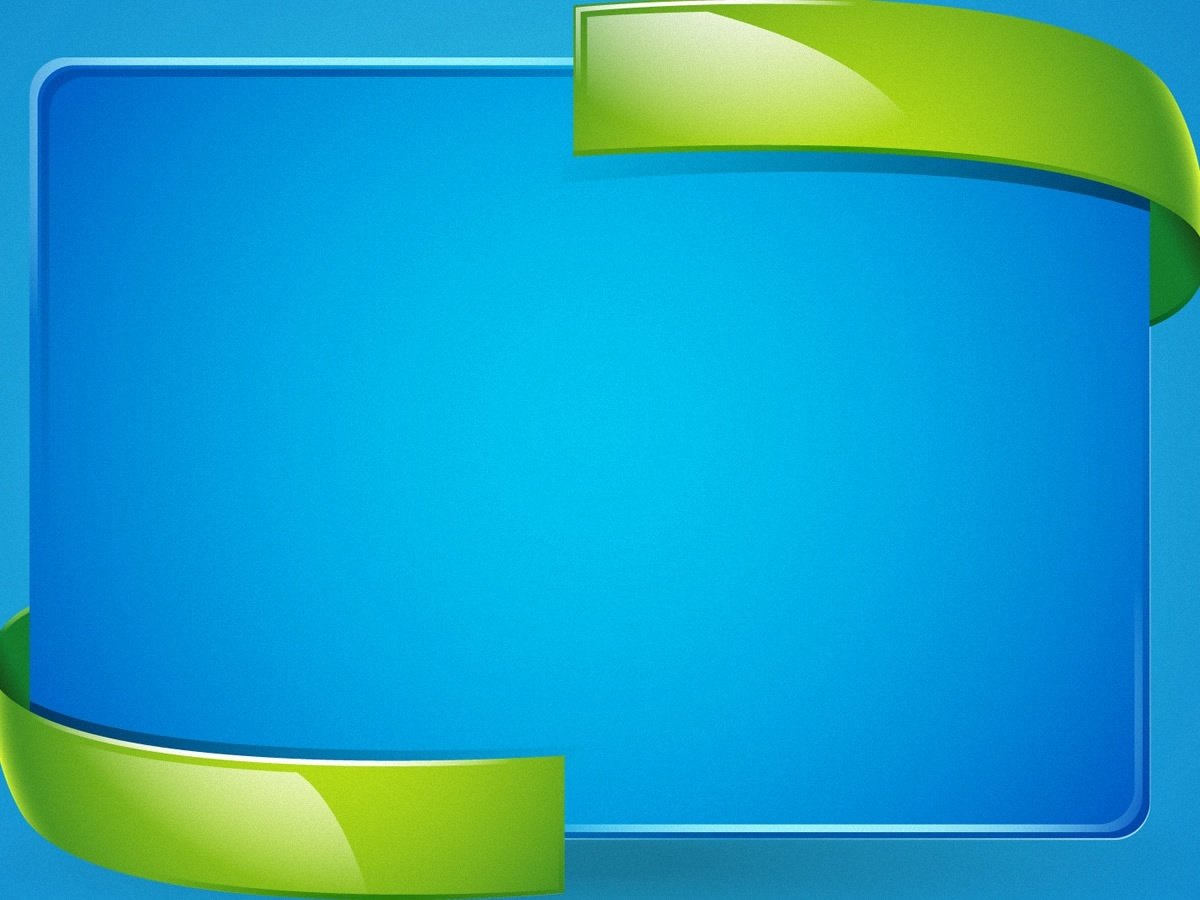 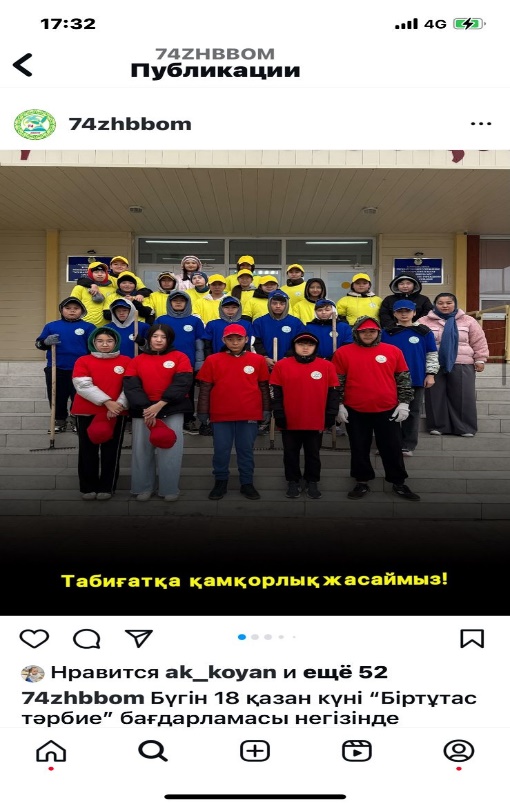 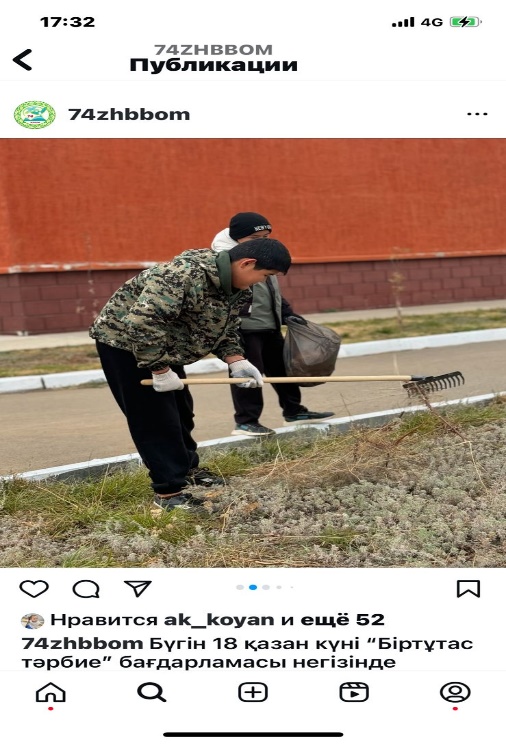 «Біртұтас тәрбие» бағдарламасы негізінде «Қамқор» жобасы аясында «Табиғатқа қамқорлық жасаймыз!» акциясы ұйымдастырылып, 7 - класс оқушылары сенбілікке шықты.
https://www.instagram.com/p/DBQzkFlsxlo/?utm_source=ig_web_copy_link&igsh=MzRlODBiNWFlZA==
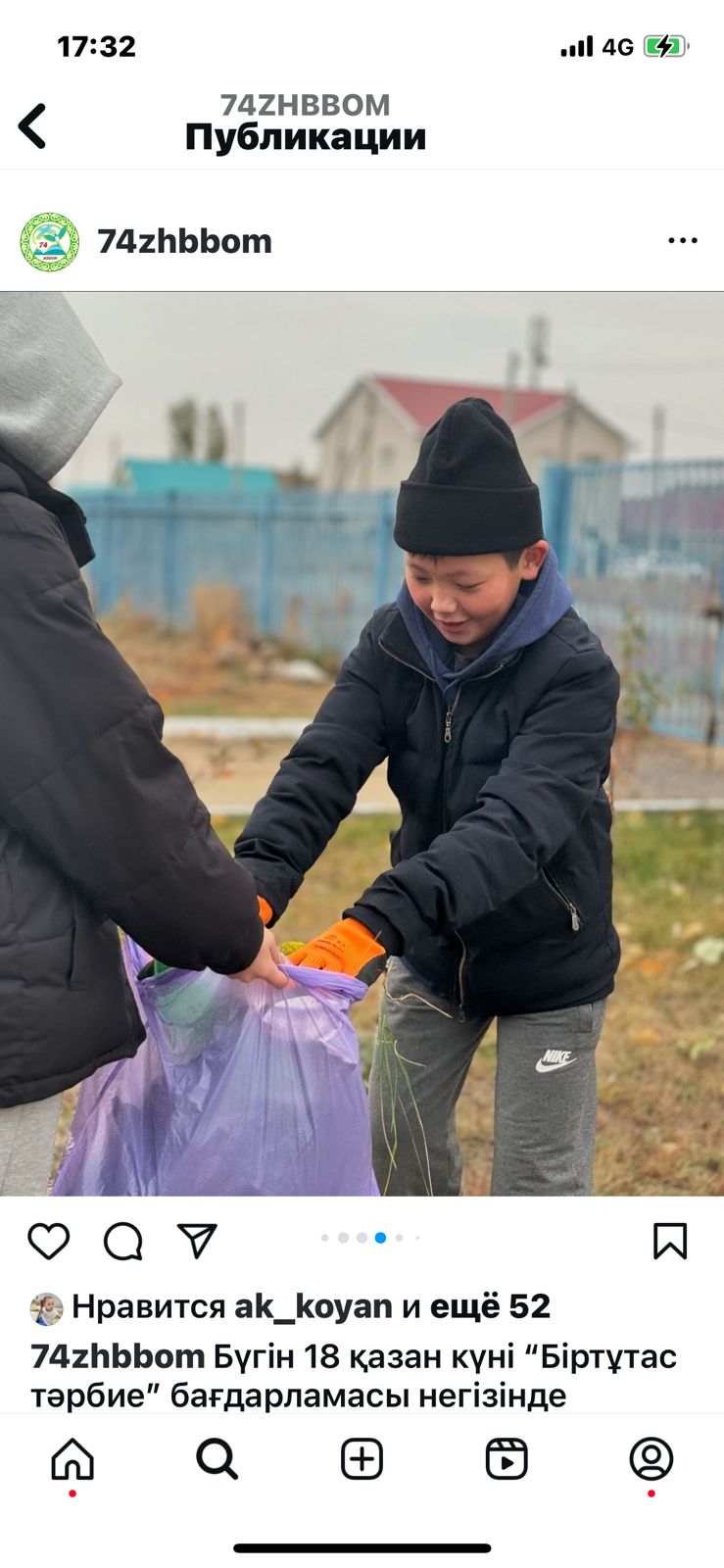 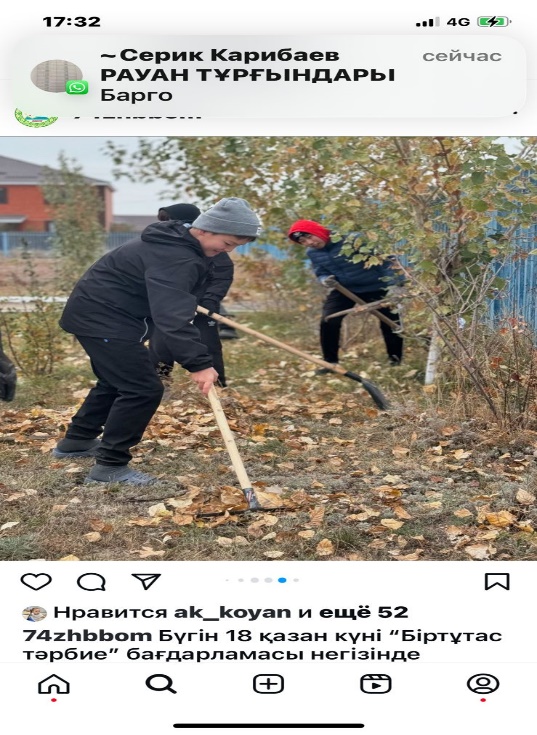 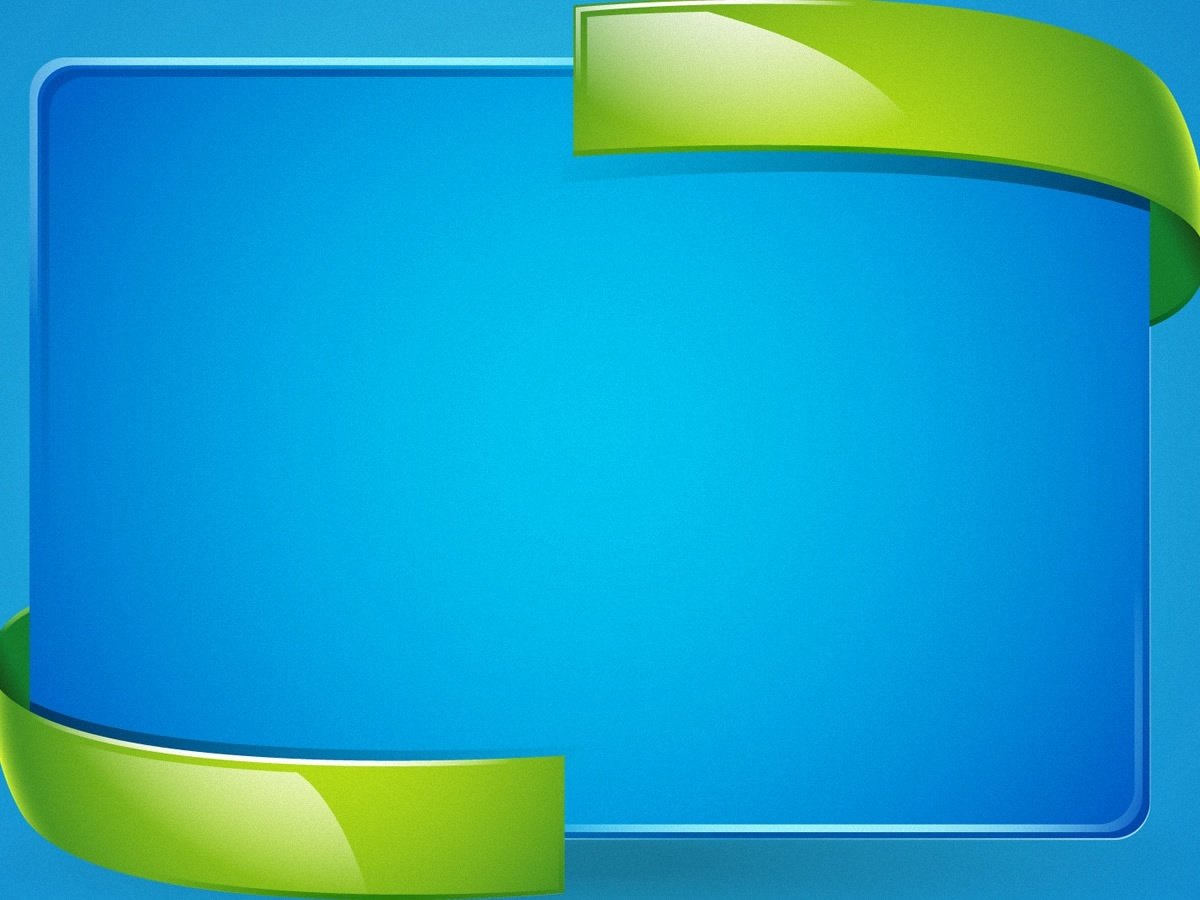 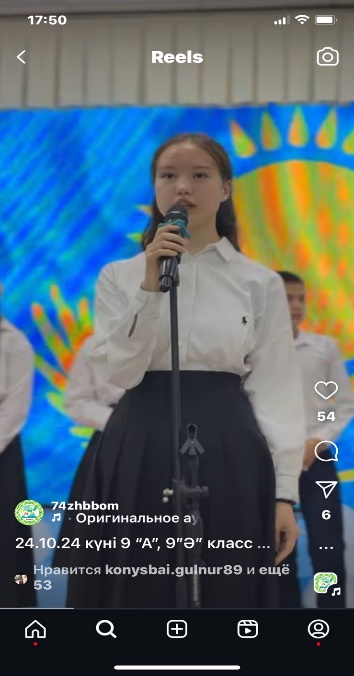 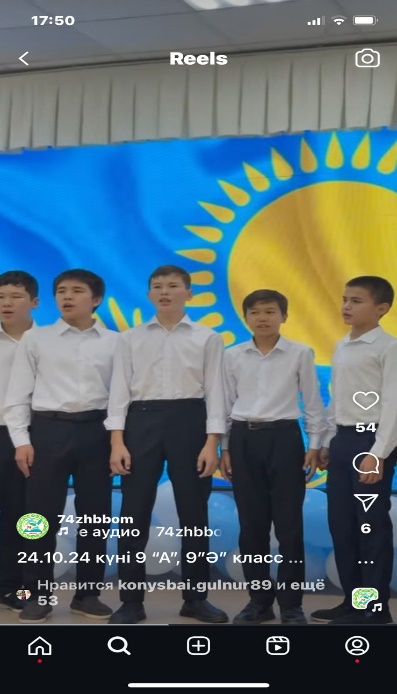 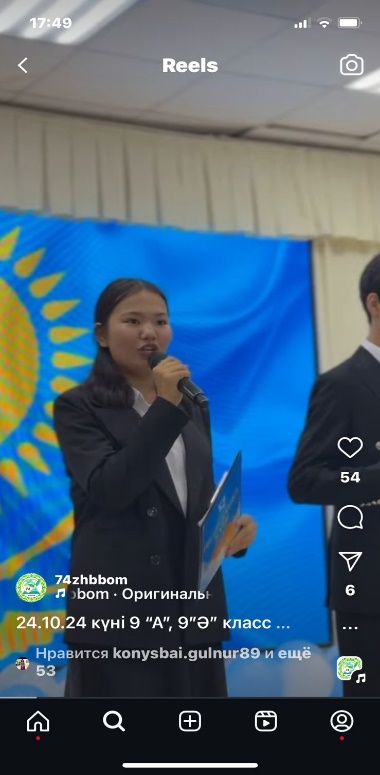 «Республикам – мақтанышым» атты республика күніне арналған апталықтың жабылу салтанаты өтті
https://www.instagram.com/reel/DBhDlrmMJej/?utm_source=ig_web_copy_link&igsh=MzRlODBiNWFlZA==
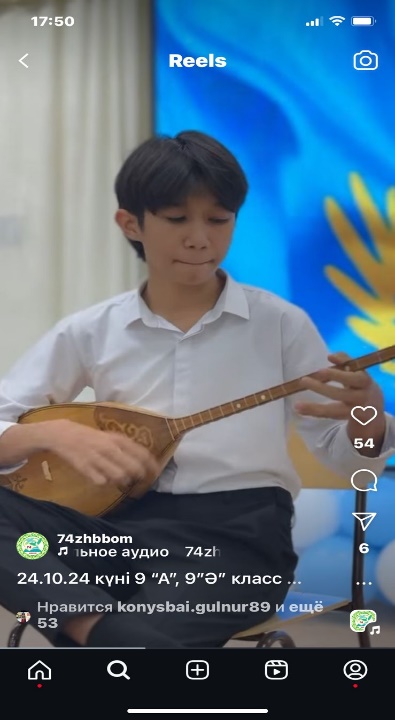 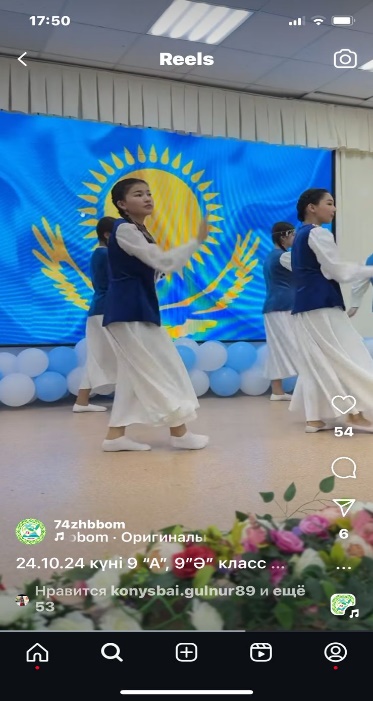 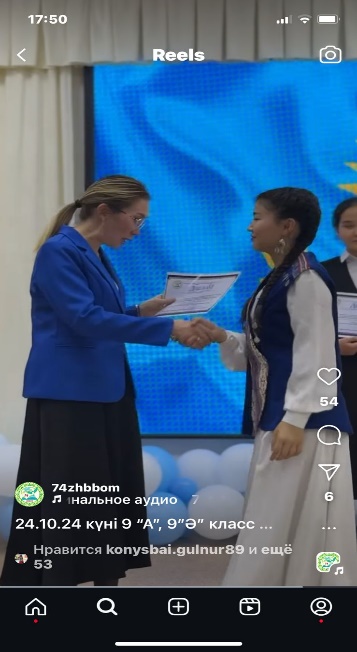 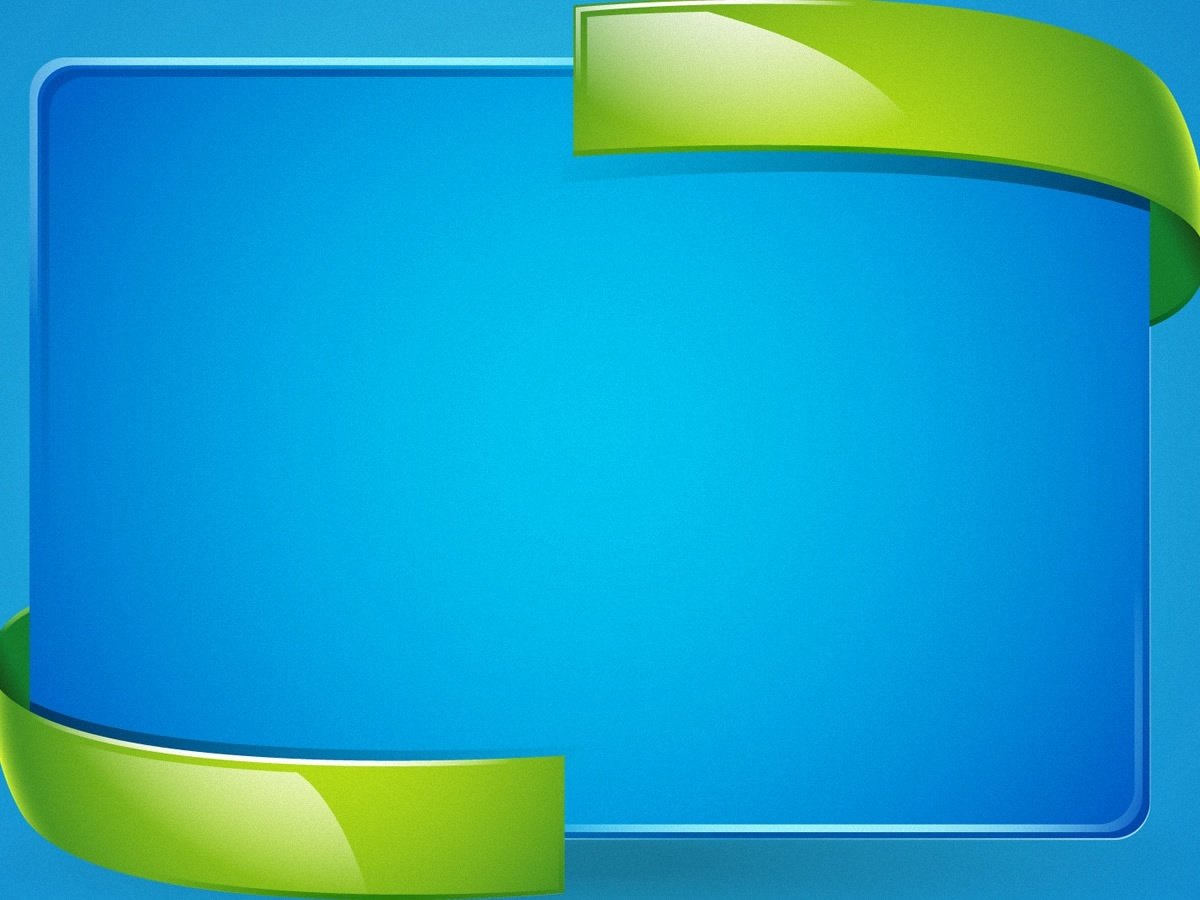 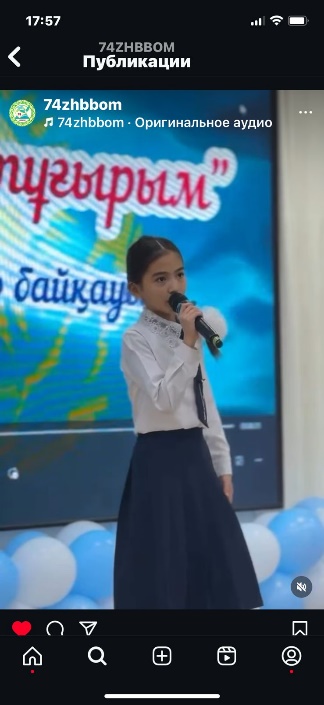 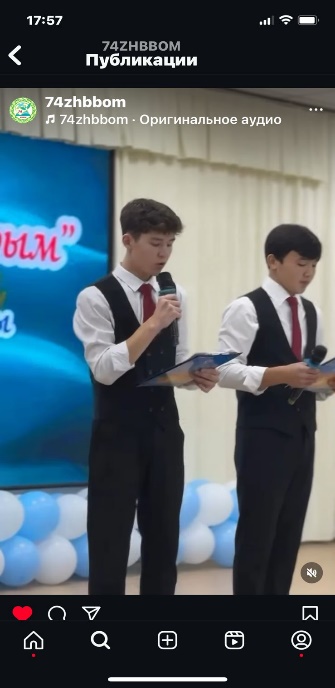 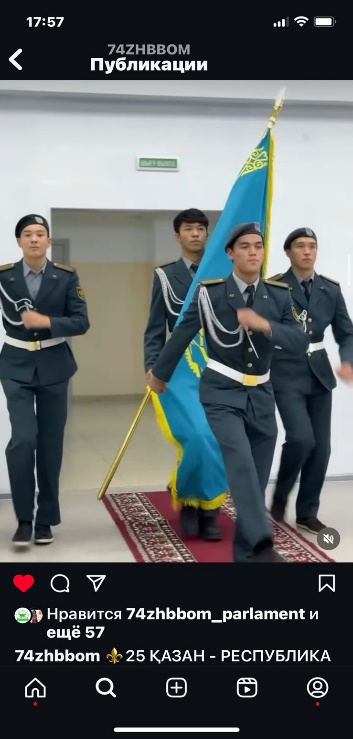 2024 жылдың 24 қазан күні 5-6 сыныптар арасында 
«Біртұтас тәрбие бағдарламасының» жылдық жоспарына сәйкес, «Тәуелсіздік - тұғырым» тақырыбында патриоттық 
әндер мен хор байқауы өтті.
https://www.instagram.com/reel/DBv3_34MvW8/?utm_source=ig_web_copy_link&igsh=MzRlODBiNWFlZA==
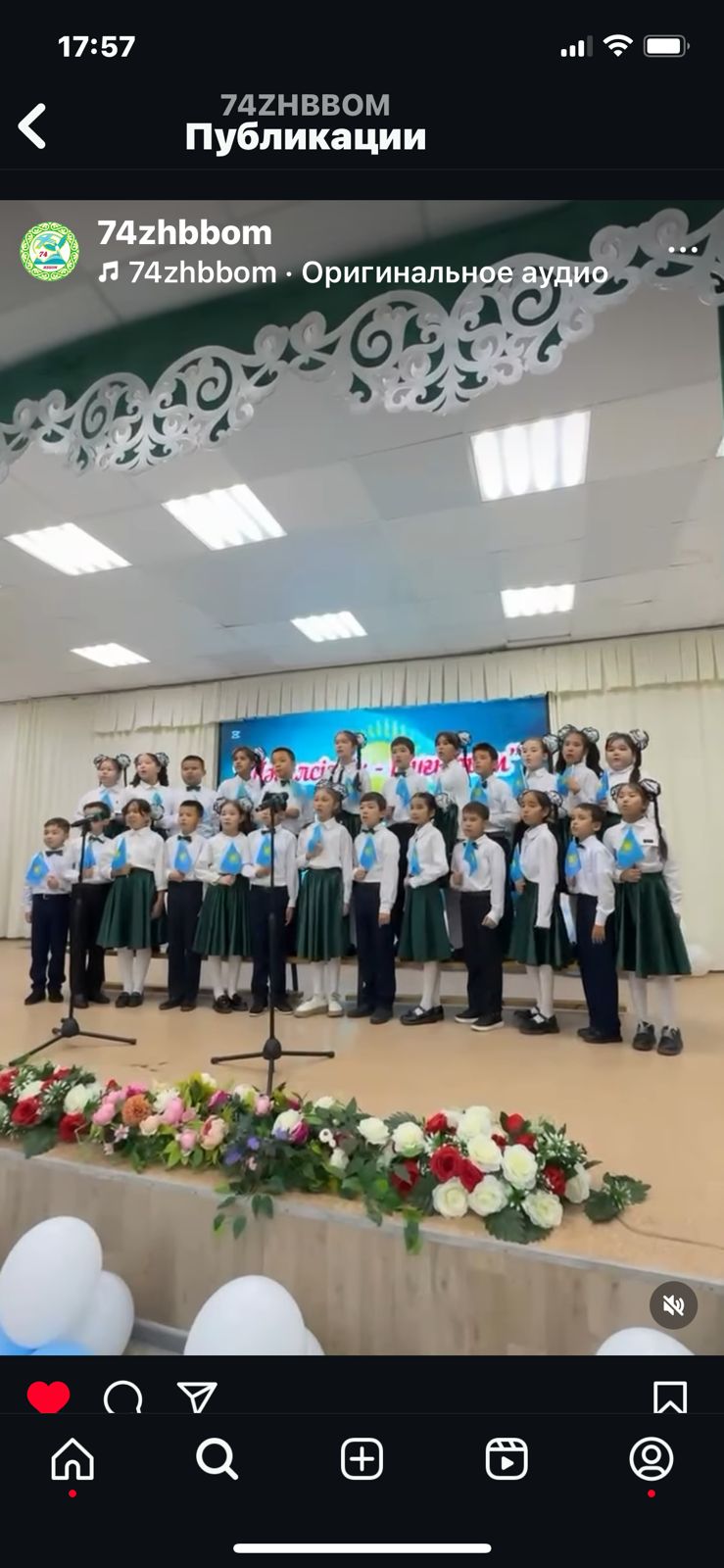 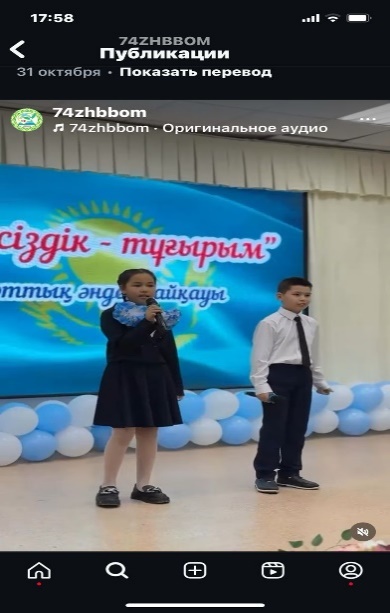 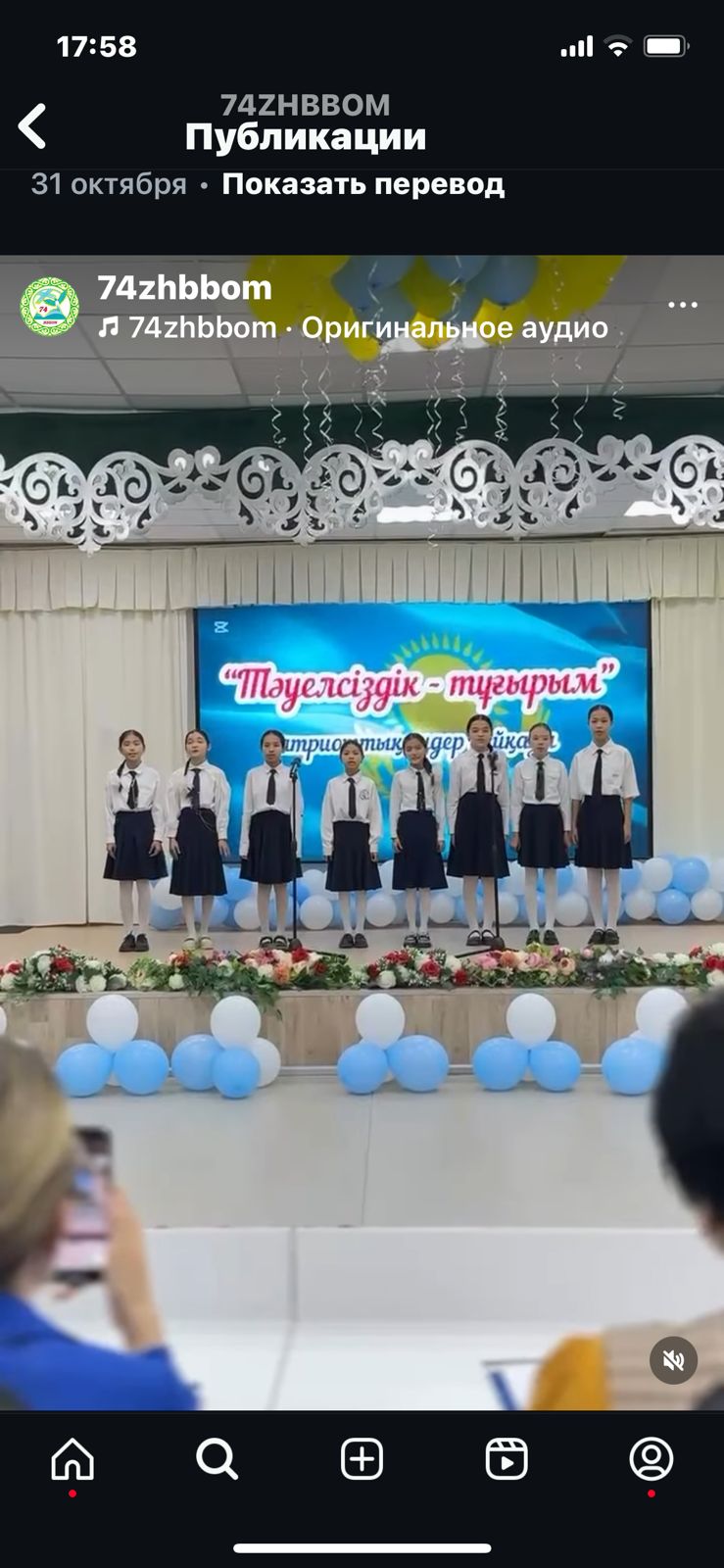 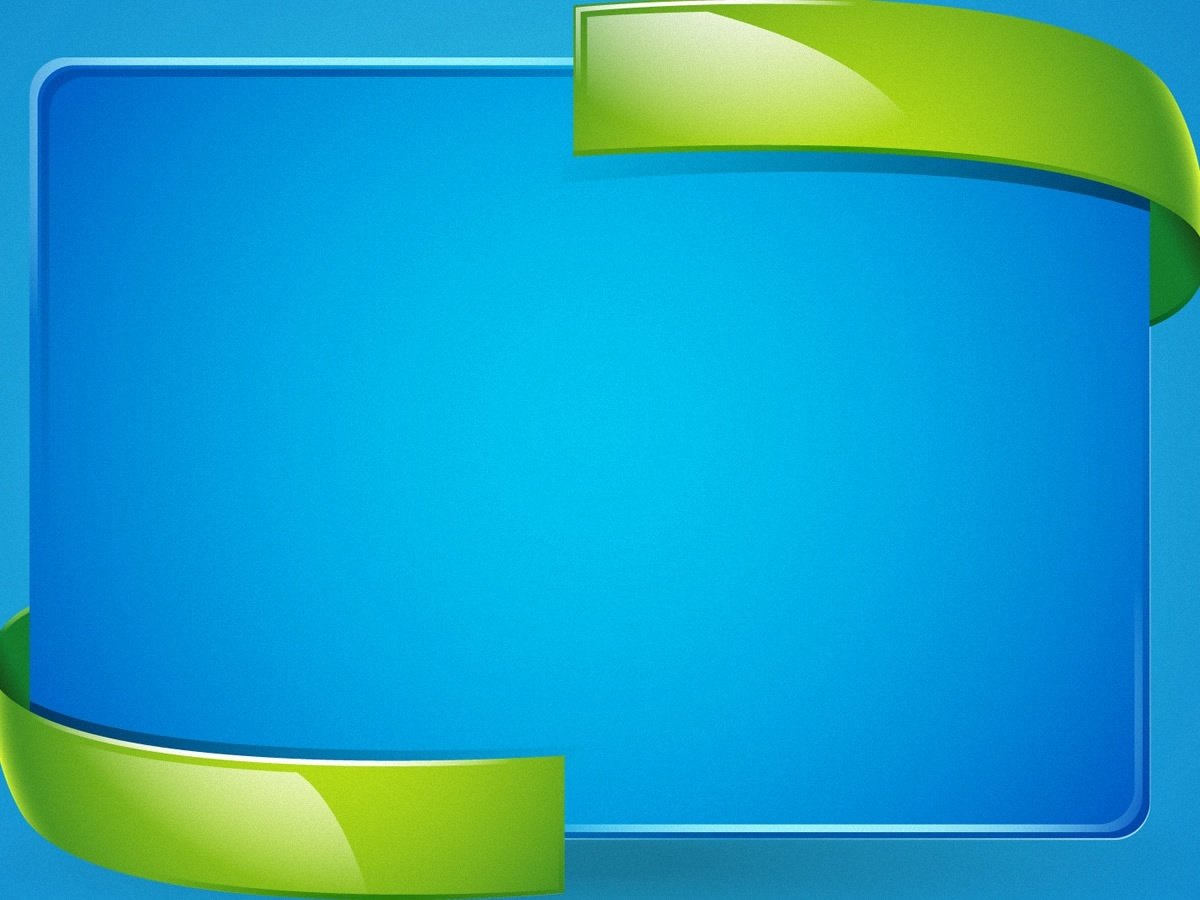 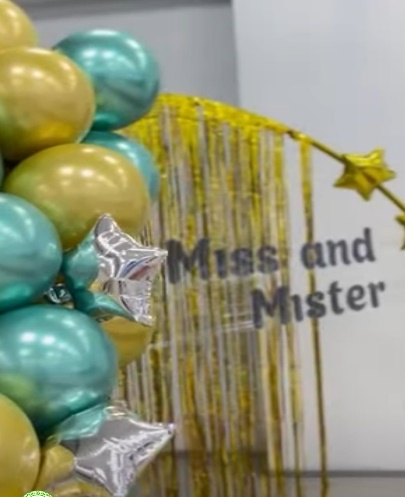 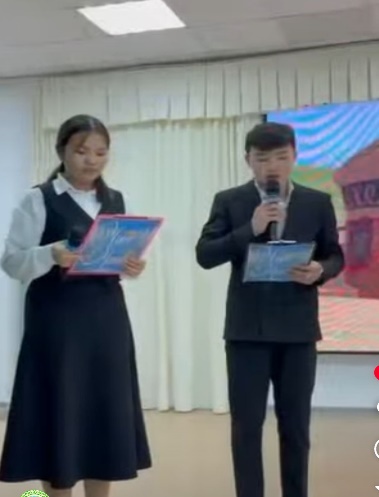 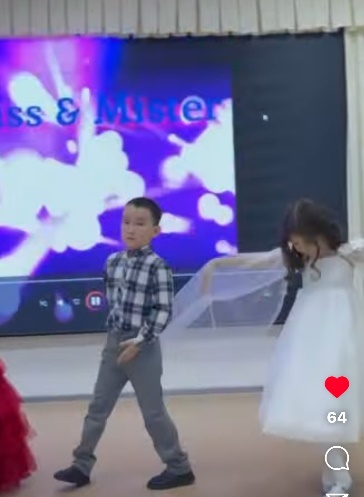 2024 жылдың 15 қараша күні мектебімізде “Біртұтас тәрбие” бағдарламасы негізінде “Шабыт”жобасы аясында ұйымдастырылған 3-сыныптар арасында оқушылардың тапқырлығы мен шығармашылығын дамыту мақсатында “Miss&Mister” сайысы өтті.https://www.instagram.com/reel/DChCoaXM02x/?utm_source=ig_web_copy_link&igsh=MzRlODBiNWFlZA==
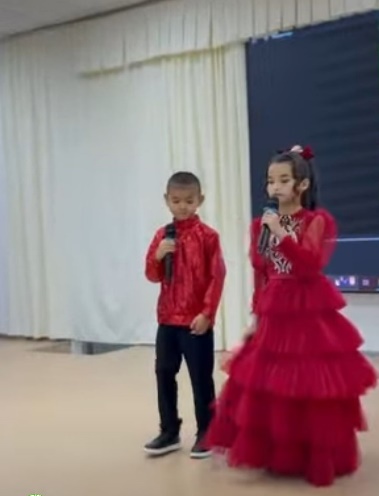 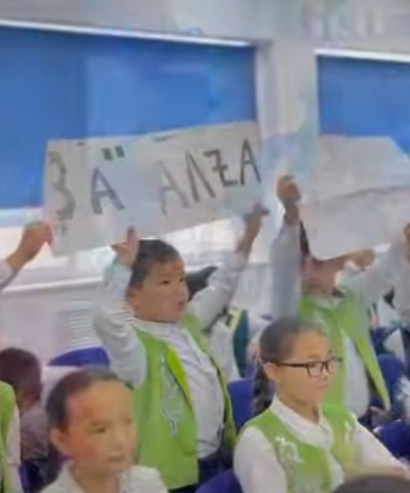 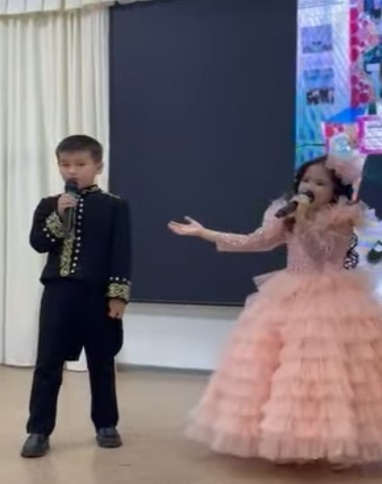 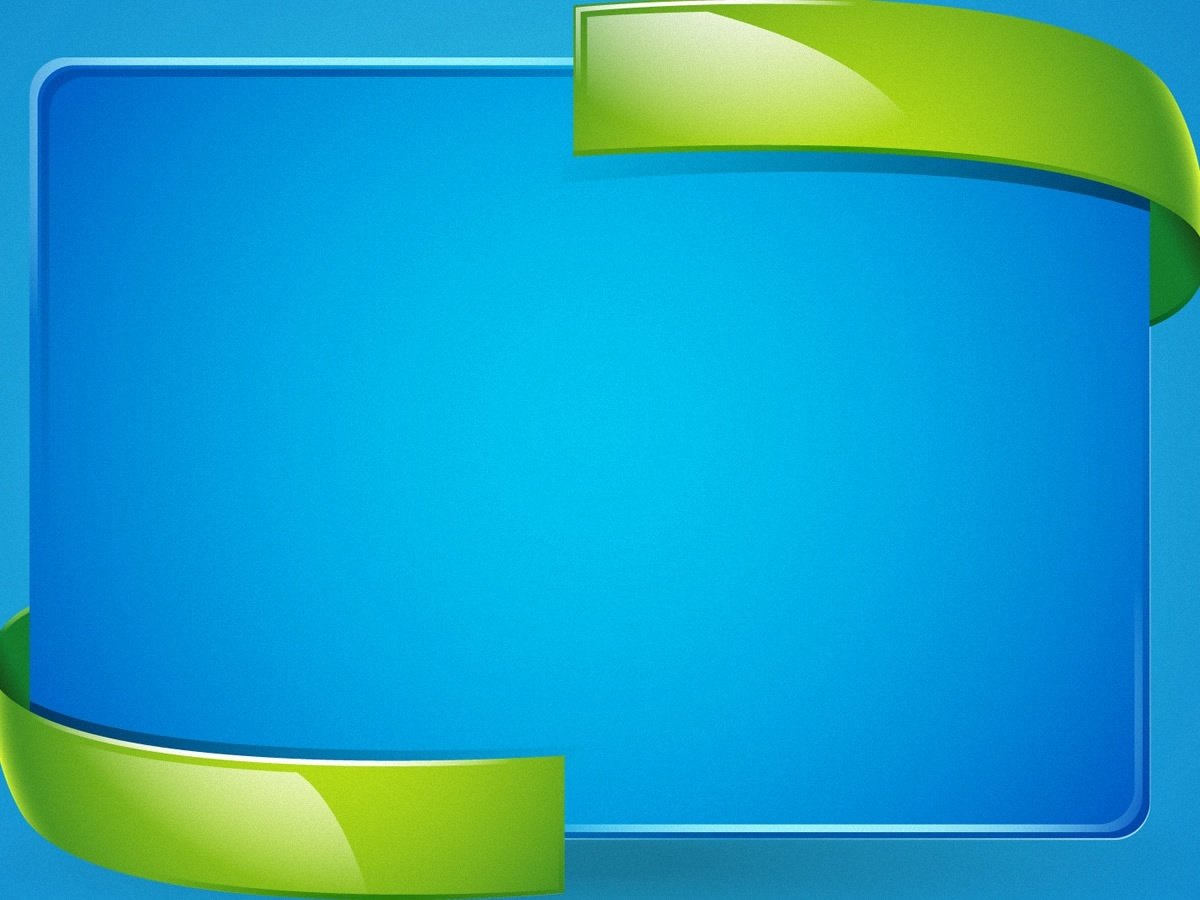 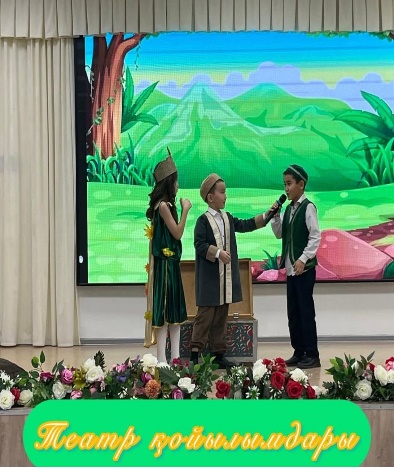 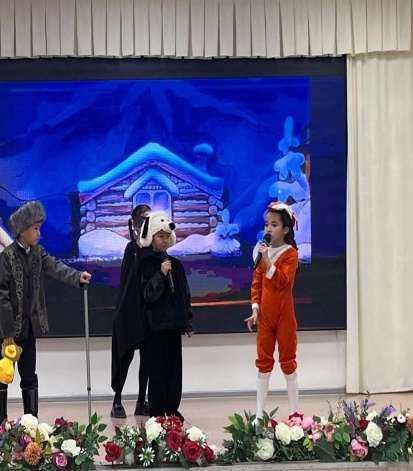 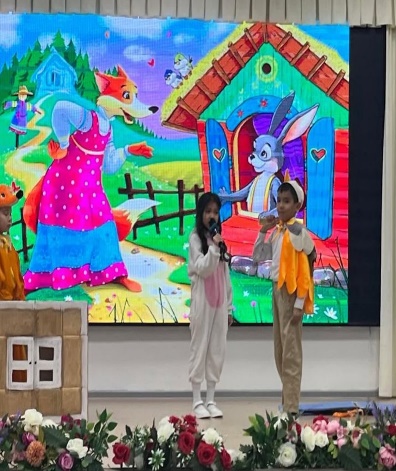 “Біртұтас тәрбие” бағдарламасы бойынша оқушылардың шығармашылық әлеуетін ашу арқылы құндылықтарды дәріптеу мақсатында “Ертегілер әлеміне саяхат” тақырыбында театрландырылған қойылымдар ұйымдастырылды.
https://www.instagram.com/p/DCjP_sdMlAS/?utm_source=ig_web_copy_link&igsh=MzRlODBiNWFlZA==
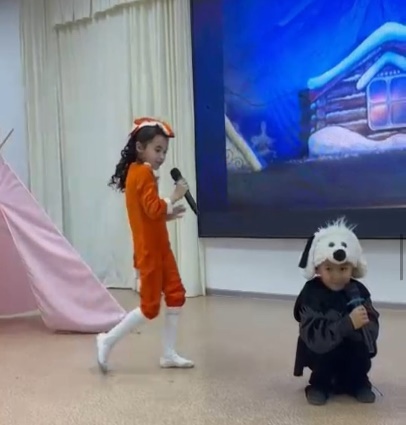 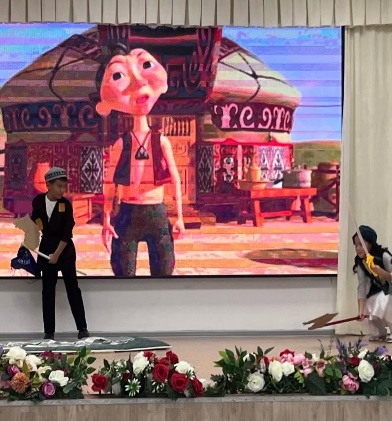 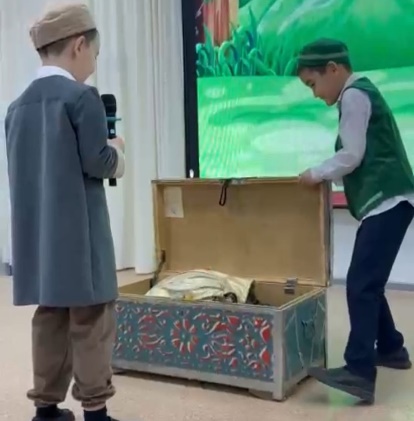 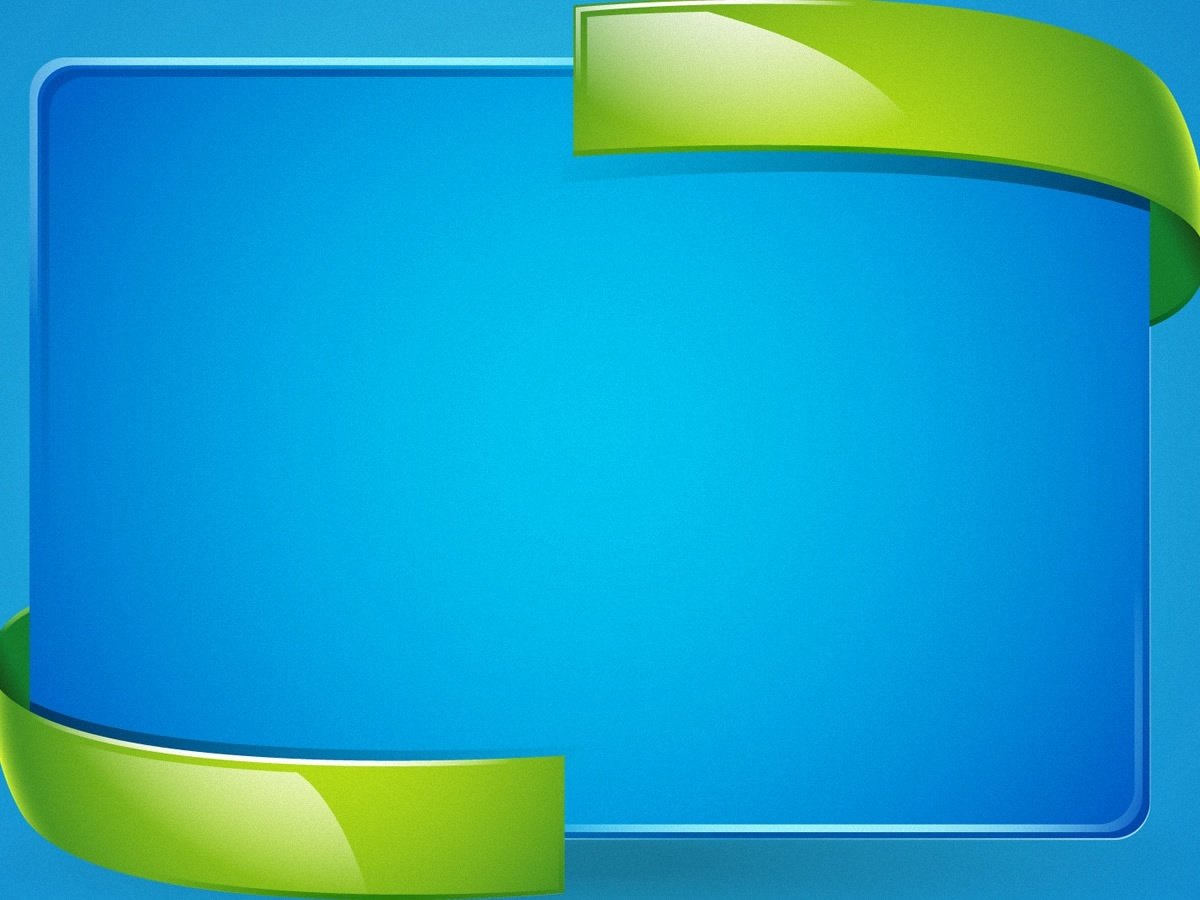 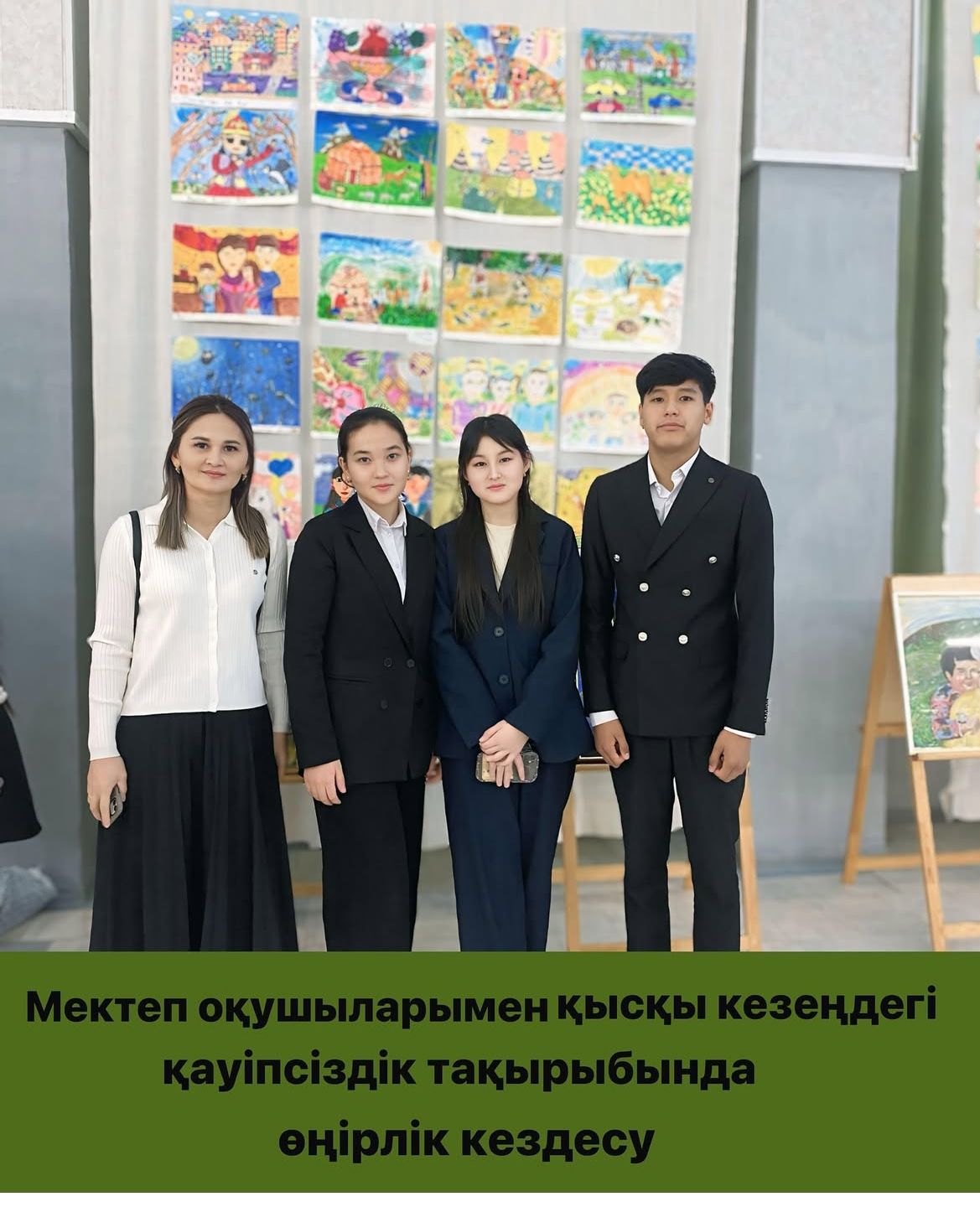 https://www.instagram.com/p/DCvhPSbIZB9/?utm_source=ig_web_copy_link&igsh=MzRlODBiNWFlZA==
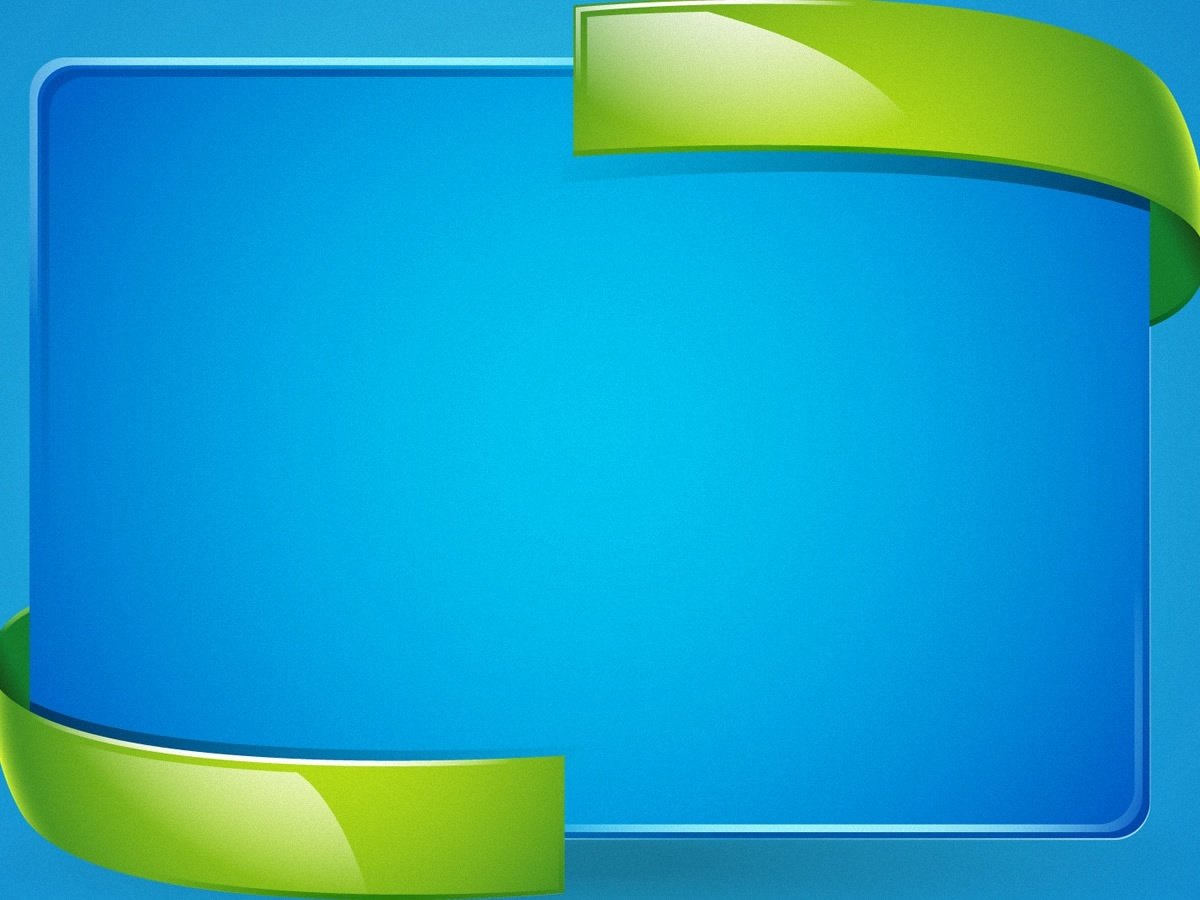 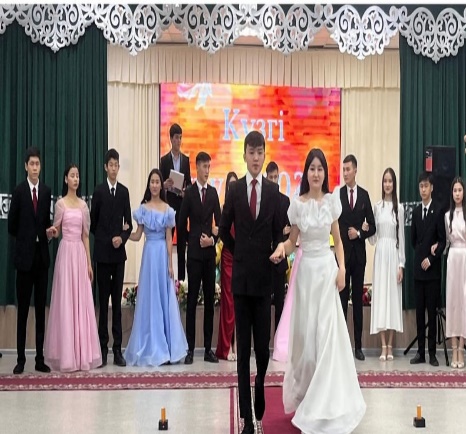 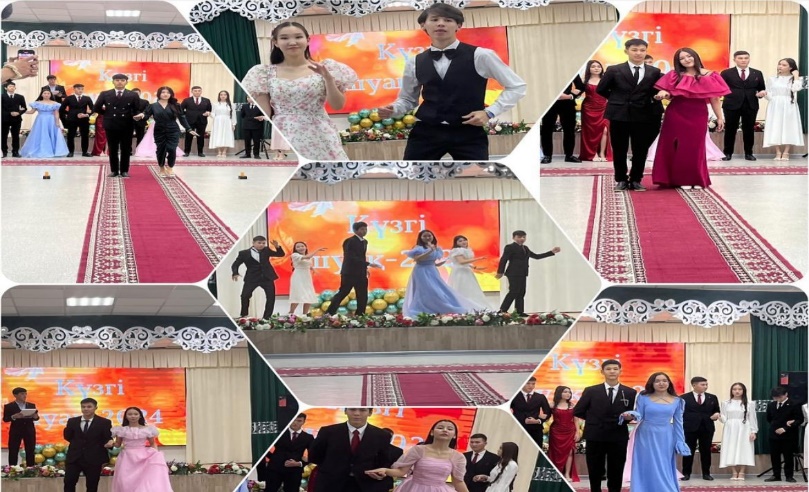 https://www.instagram.com/p/DC1k72lsFUR/?utm_source=ig_web_copy_link&igsh=MzRlODBiNWFlZA==
“КҮЗГІ ШУАҚ-2024” БАЙҚАУЫ ӨТТІ.Мектебімізде “Біртұтас тәрбие” бағдарламасы негізінде “Шабыт” жобасы аясында жыл сайынғы дәстүрлі шараларымыздың бірі “КҮЗГІ ШУАҚ-2024” байқауы ұйымдастырылды.
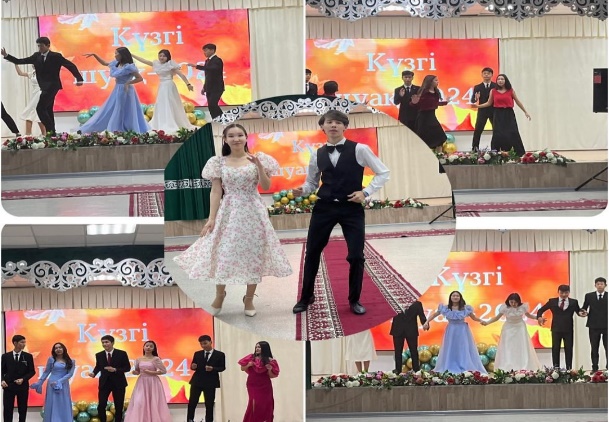 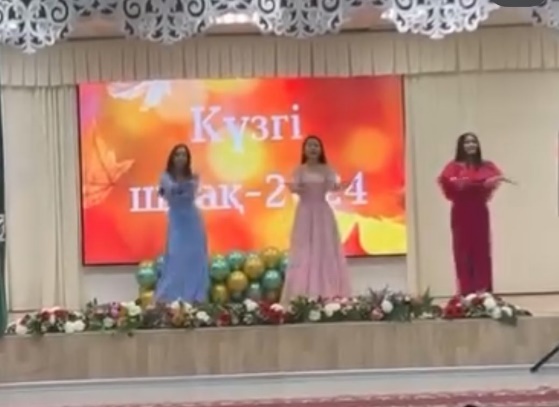 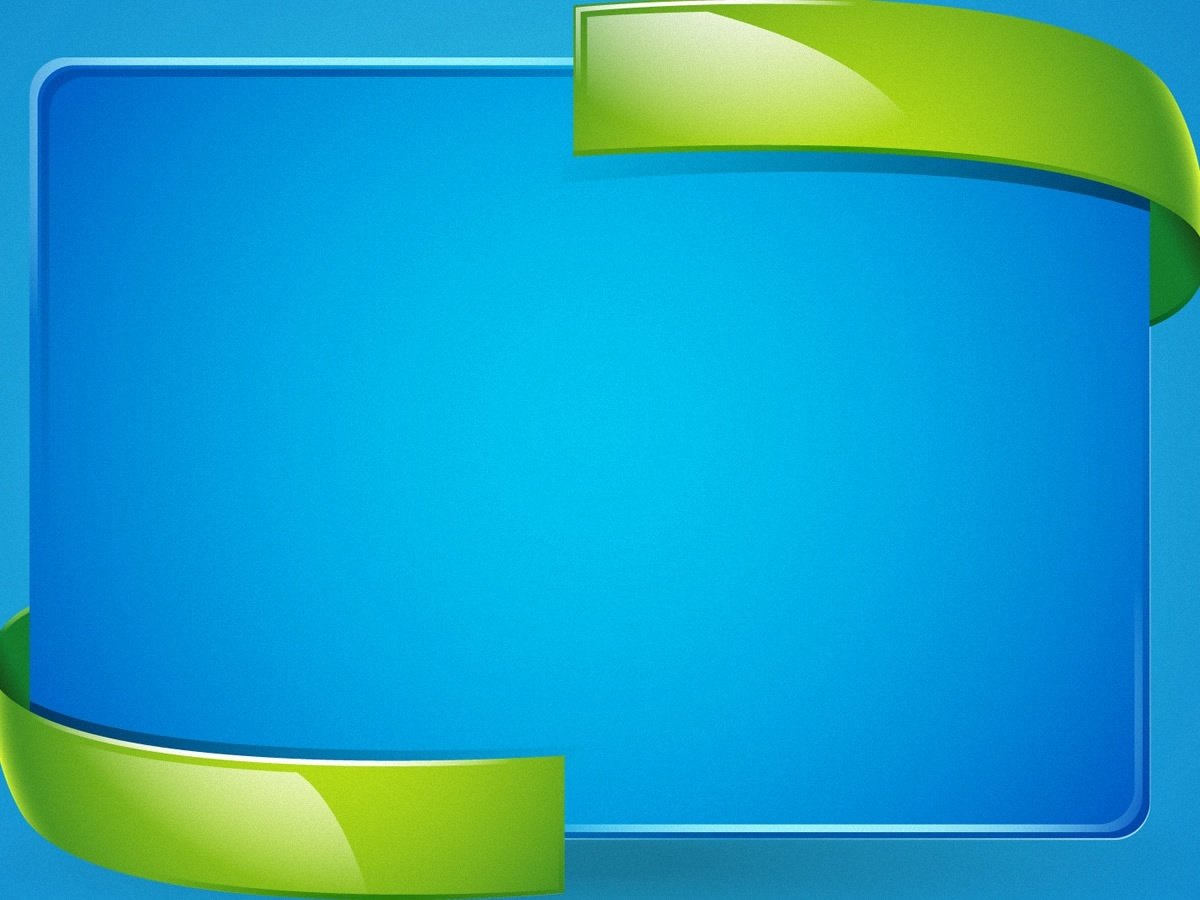 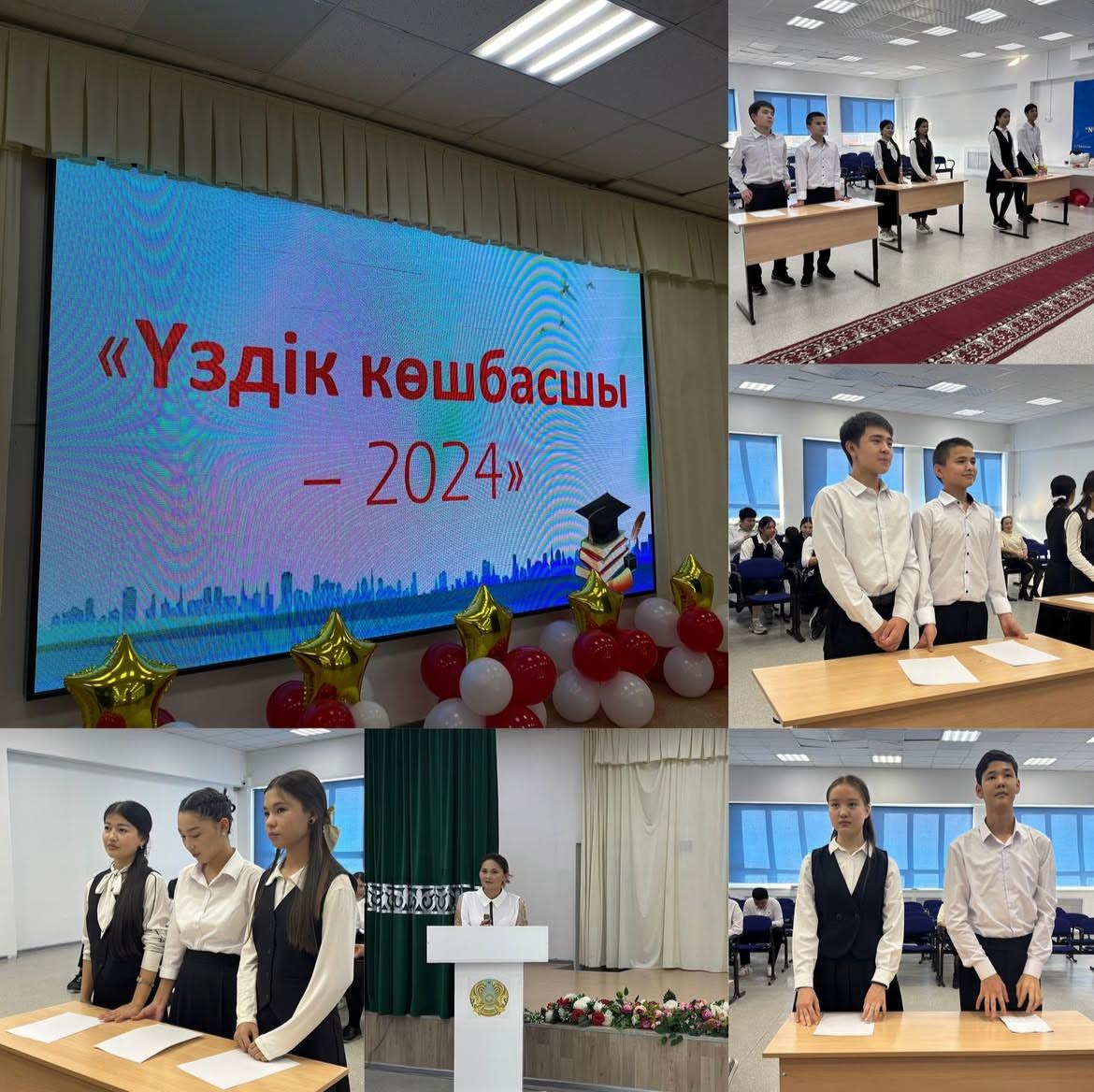 “Біртұтас тәрбие” бағдарламасын іске асыру аясында “Өзін-өзі басқару ұйымының” көшбасшыларына арналған “Үздік көшбасшы-2024” байқауы өтті
https://www.instagram.com/p/DC9rEfCMfKS/?utm_source=ig_web_copy_link&igsh=MzRlODBiNWFlZA==
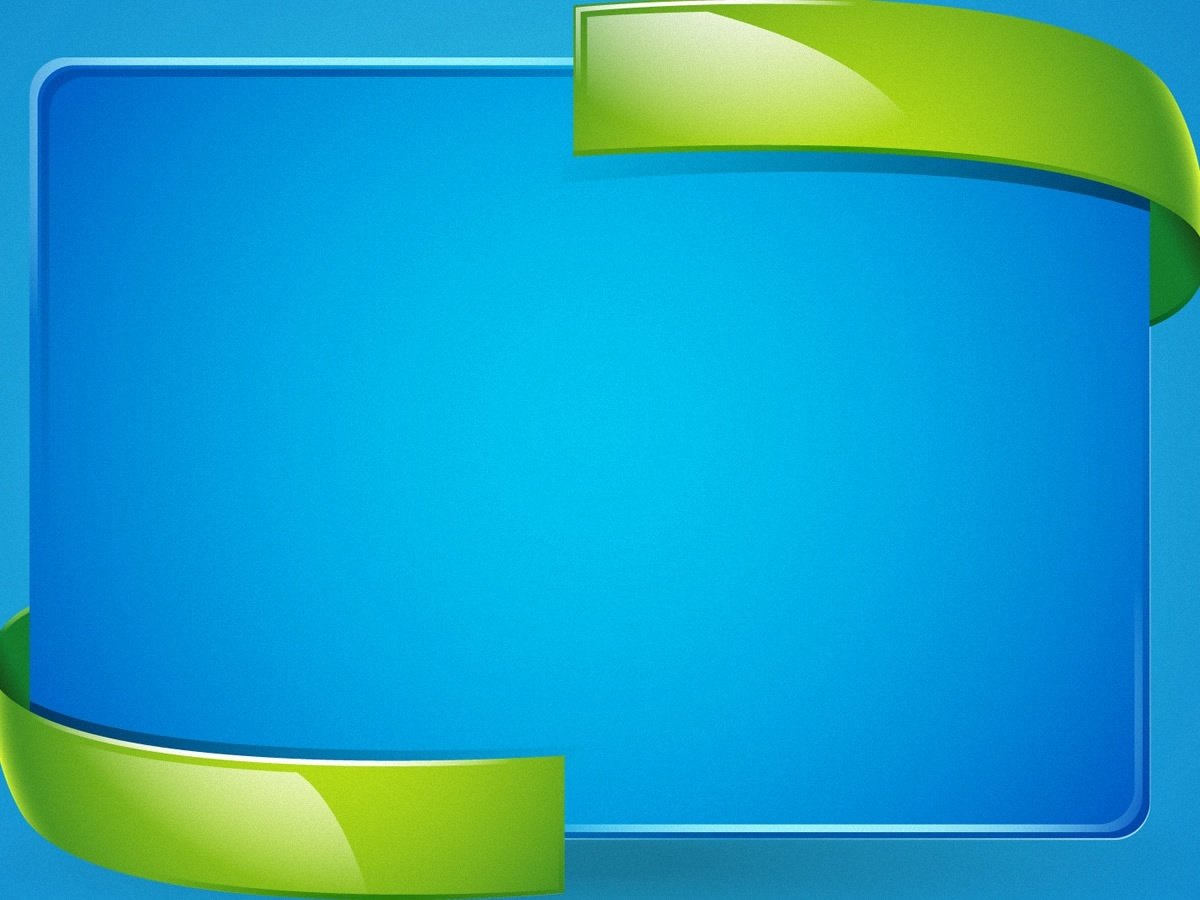 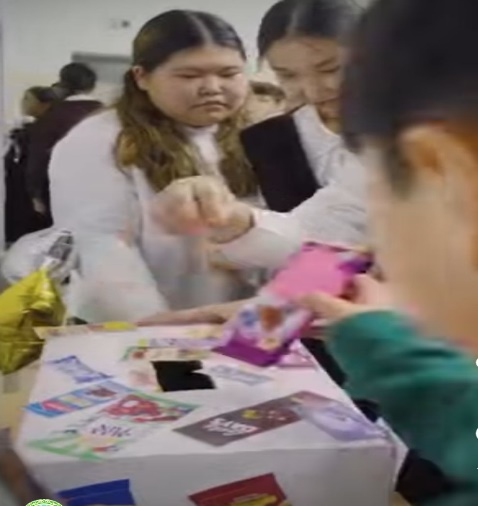 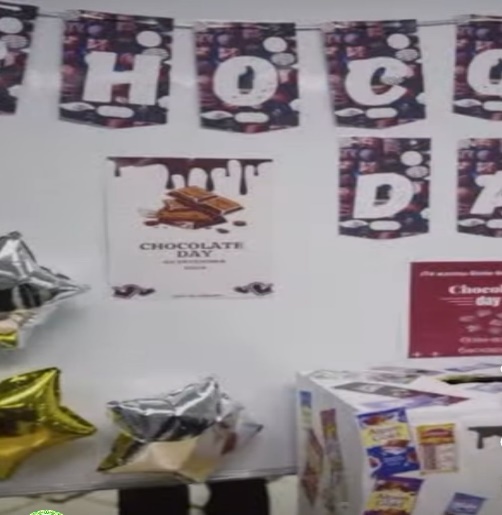 3 желтоқсан күні “Мектеп парламенті” мүшелерінің ұйымдастырылуымен “Шоколад күні” ұйымдастырылды. 

https://www.instagram.com/reel/DDbQGyBIdvT/?utm_source=ig_web_copy_link&igsh=MzRlODBiNWFlZA==
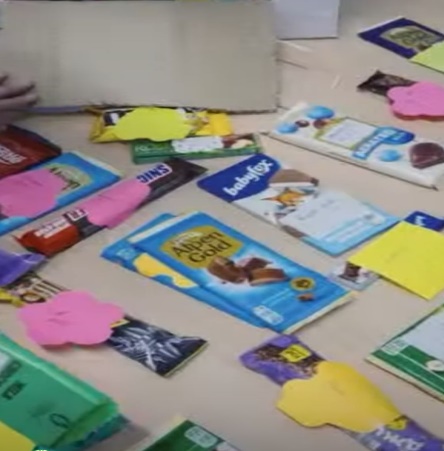 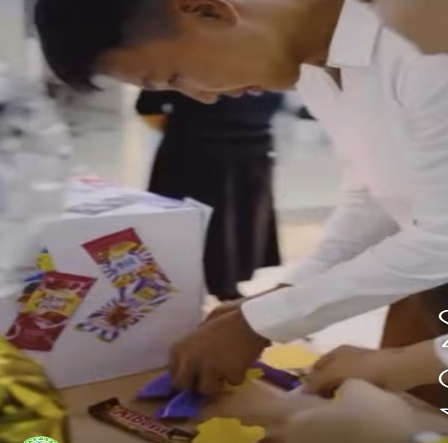 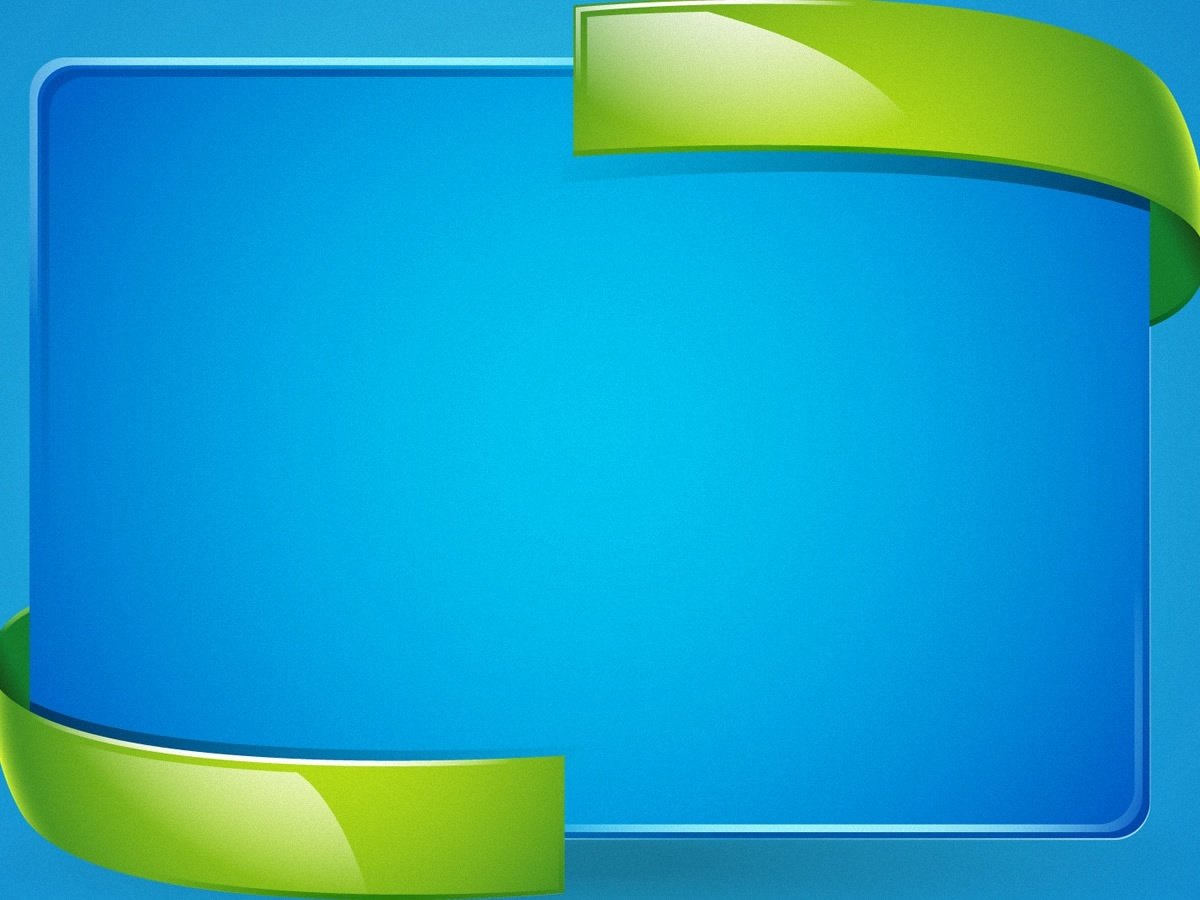 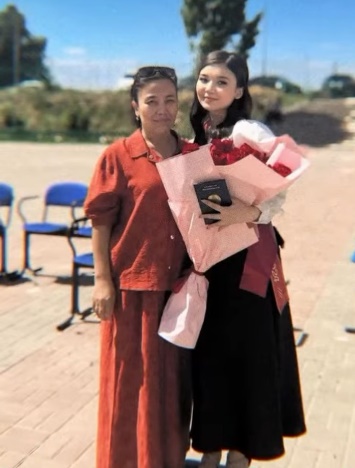 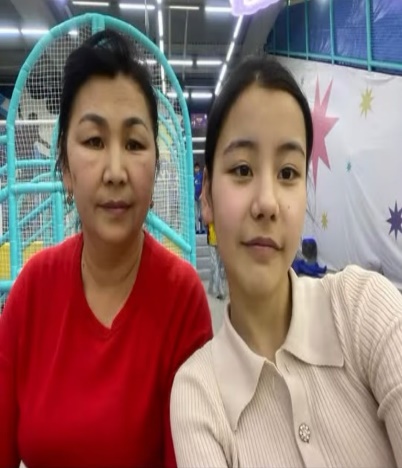 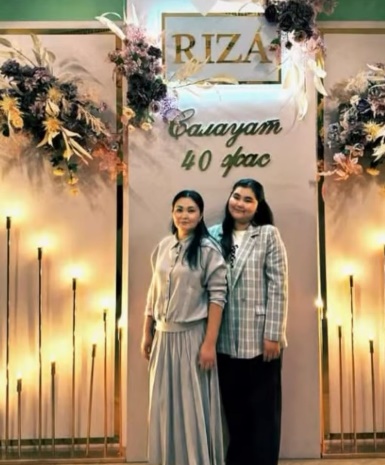 “Менің анам -мақтанышым” видео байқауы өтті.

https://www.instagram.com/reel/DDKEqZpMhcm/?utm_source=ig_web_copy_link&igsh=MzRlODBiNWFlZA==
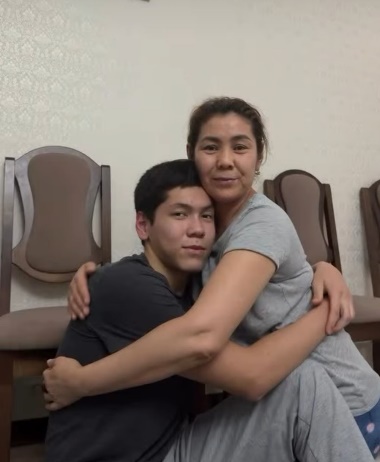 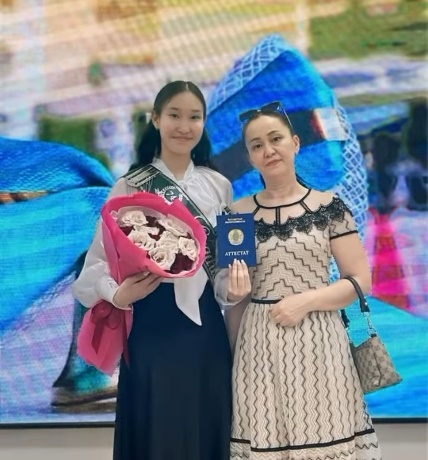 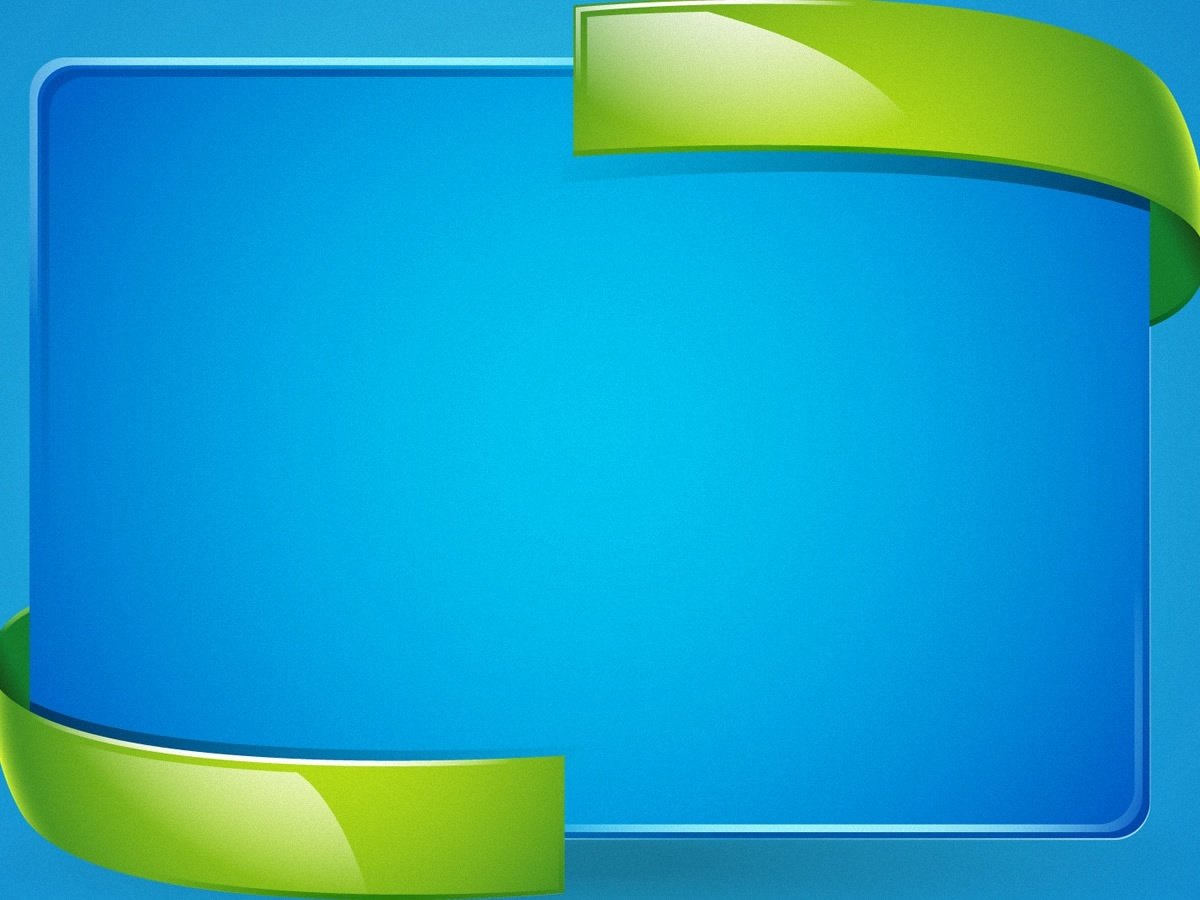 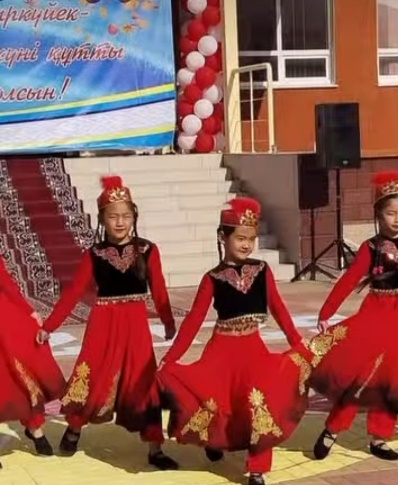 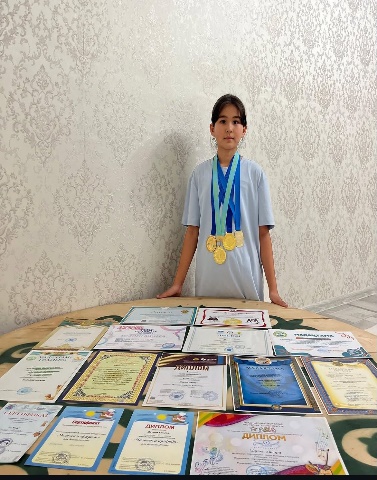 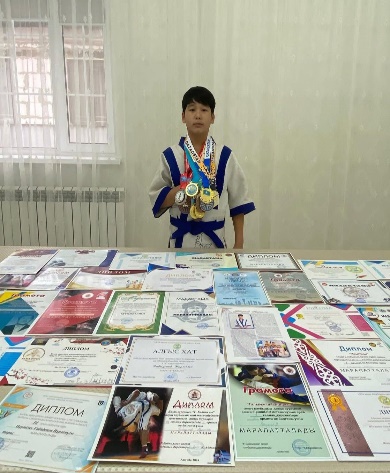 16 желтоқсан -Қазақстан Республикасының Тәуелсіздік күніне орай “Жетістігімді еліме арнаймын” челленджі ұйымдастырылды.
https://www.instagram.com/reel/DDMjanzMatZ/?utm_source=ig_web_copy_link&igsh=MzRlODBiNWFlZA==
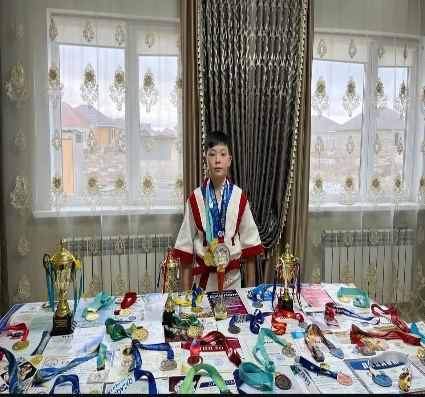 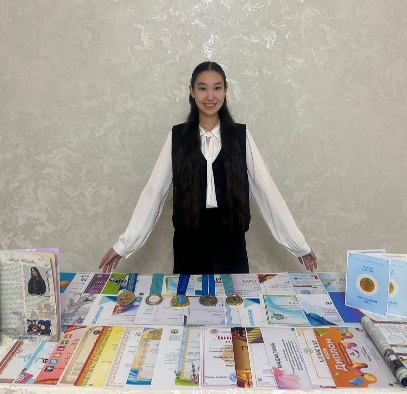 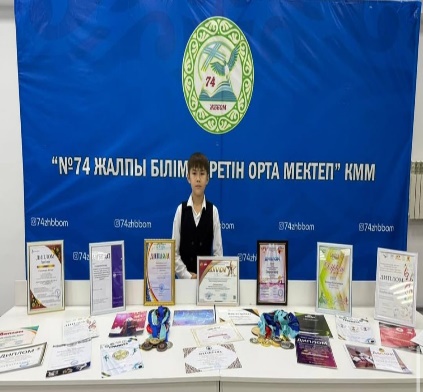 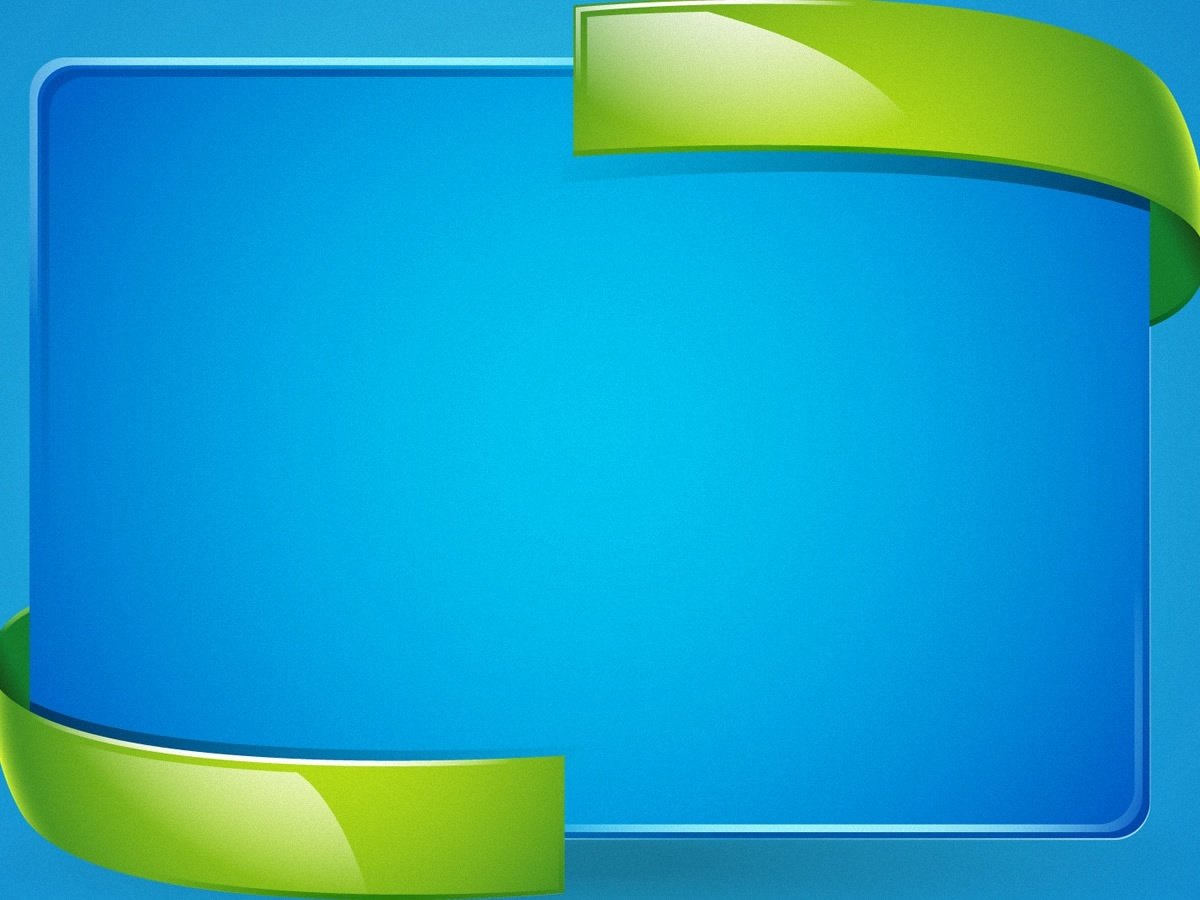 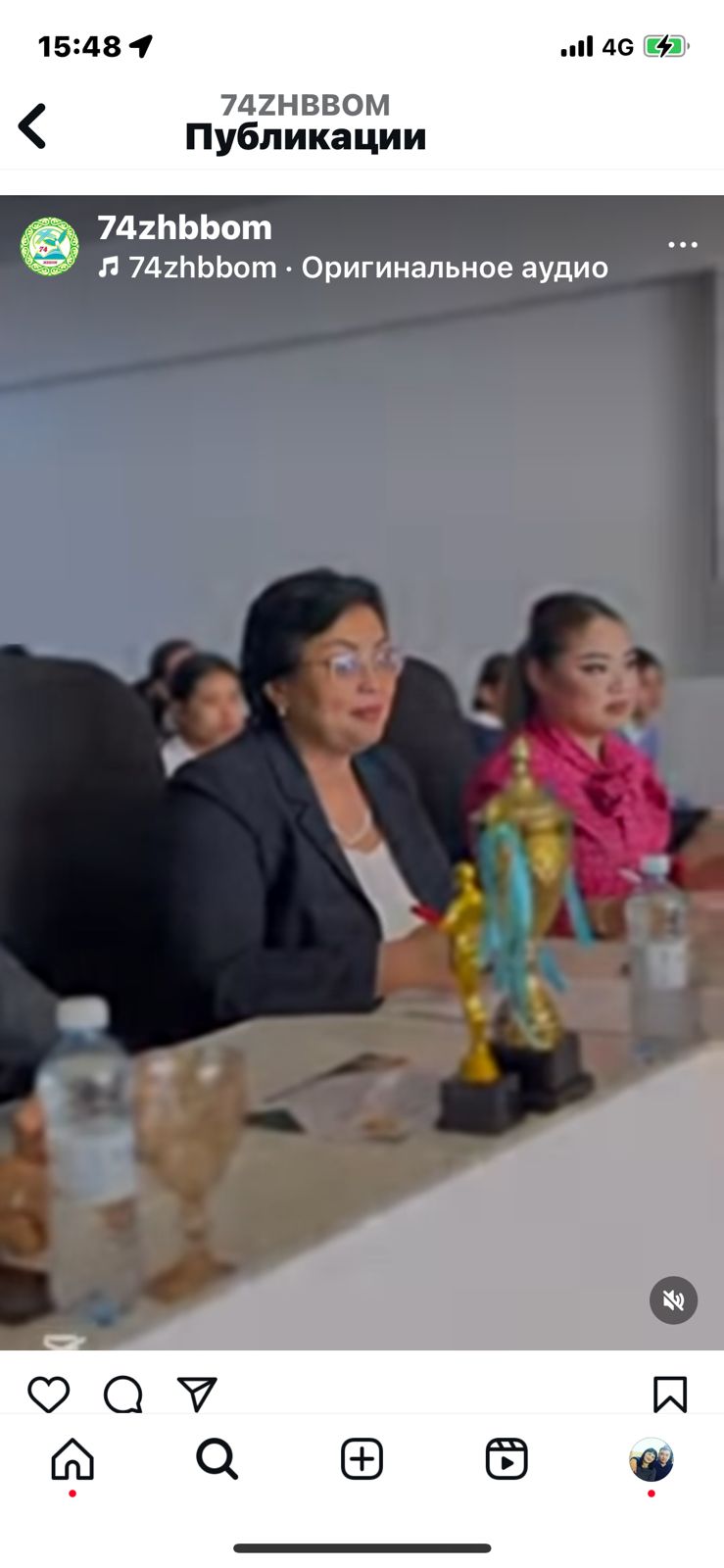 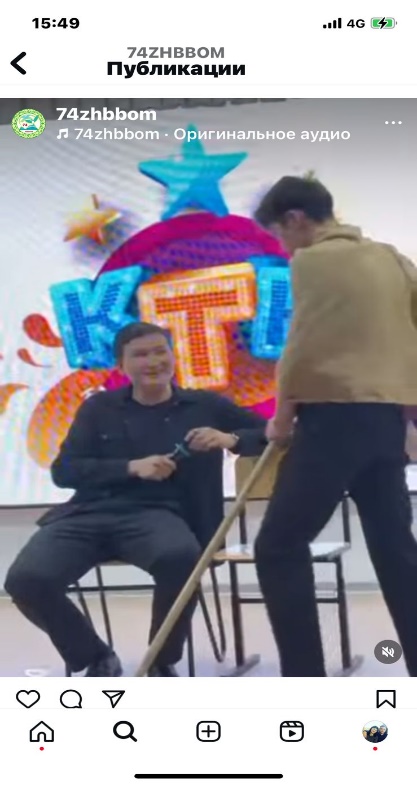 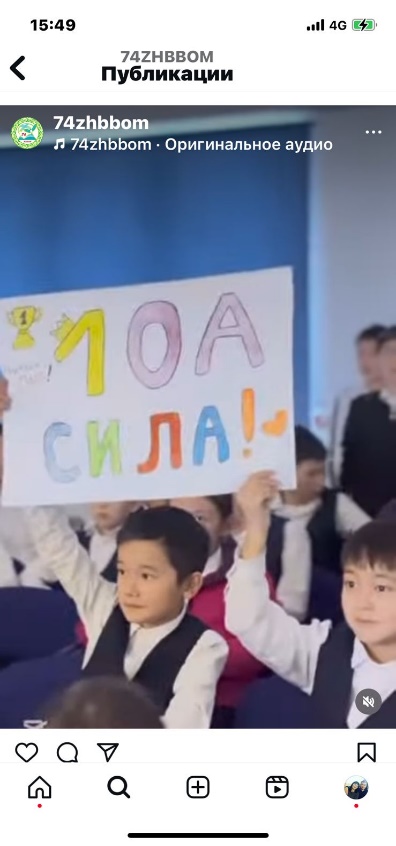 9-11 сынып оқушыларының арасында бос уақытты тиімді пайдалану және достық қарым- қатынасты нығайту мақсатында “Өзін-өзі басқару парламентімен “ Көңілді тапқырлар клубының” ұйымдастыруымен “Достығымыз жарасқан!” атты тақырыбындағы әзіл кеші өтті

https://www.instagram.com/reel/DDz914ss143/?utm_source=ig_web_copy_link&igsh=MzRlODBiNWFlZA==
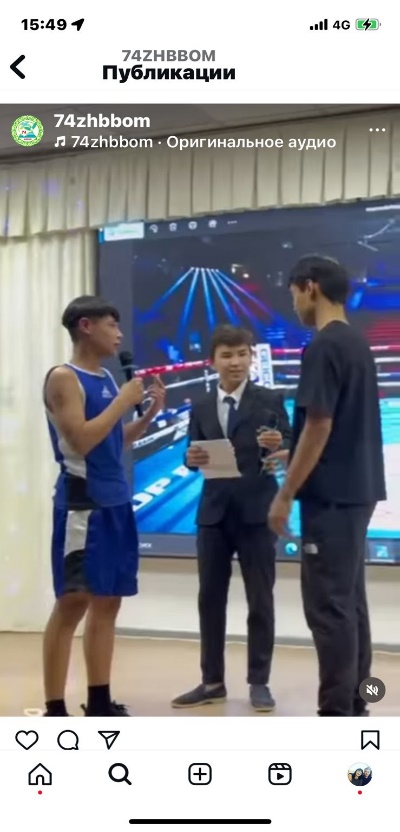 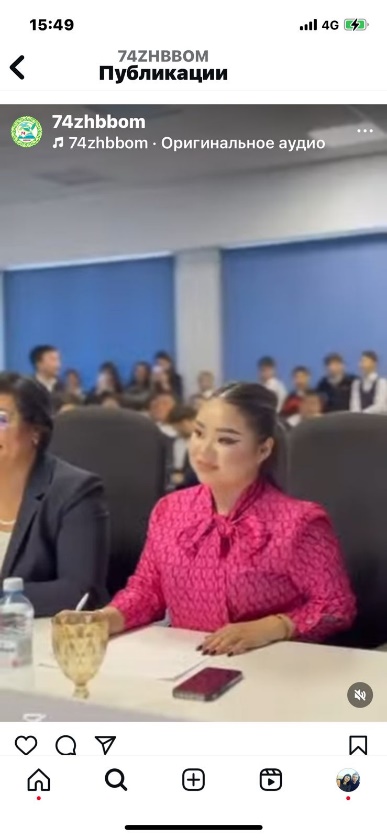 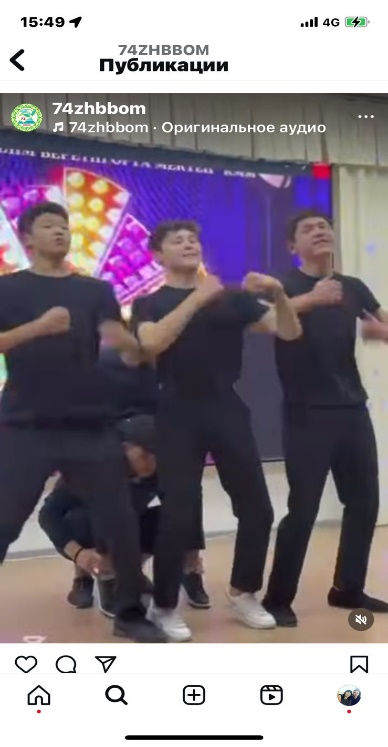